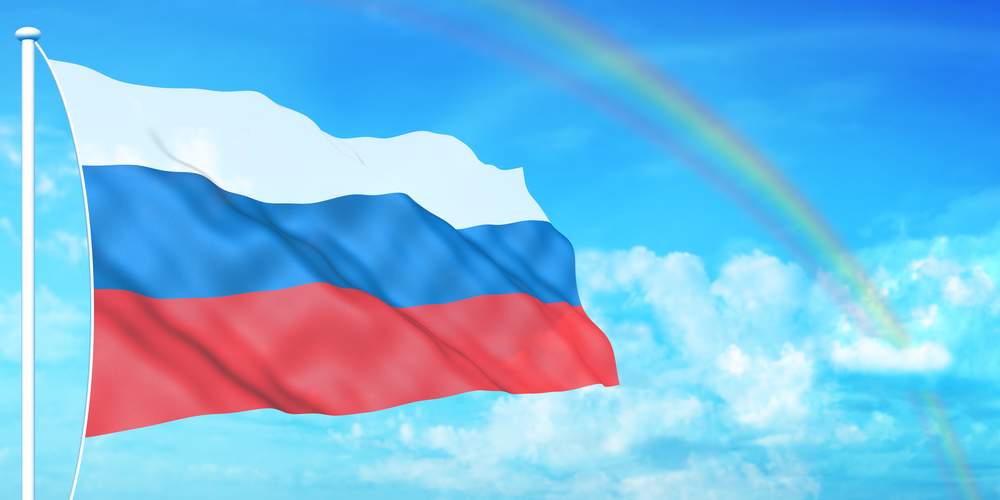 презентация в рамках 
проекта «Народы Урала» 

Подготовила воспитатель 
Бабикова Е.А.
МАдоу - детский сад общеразвивающего вида № 479 «Берег Детства»
Г.Екатеринбург
2020 г.
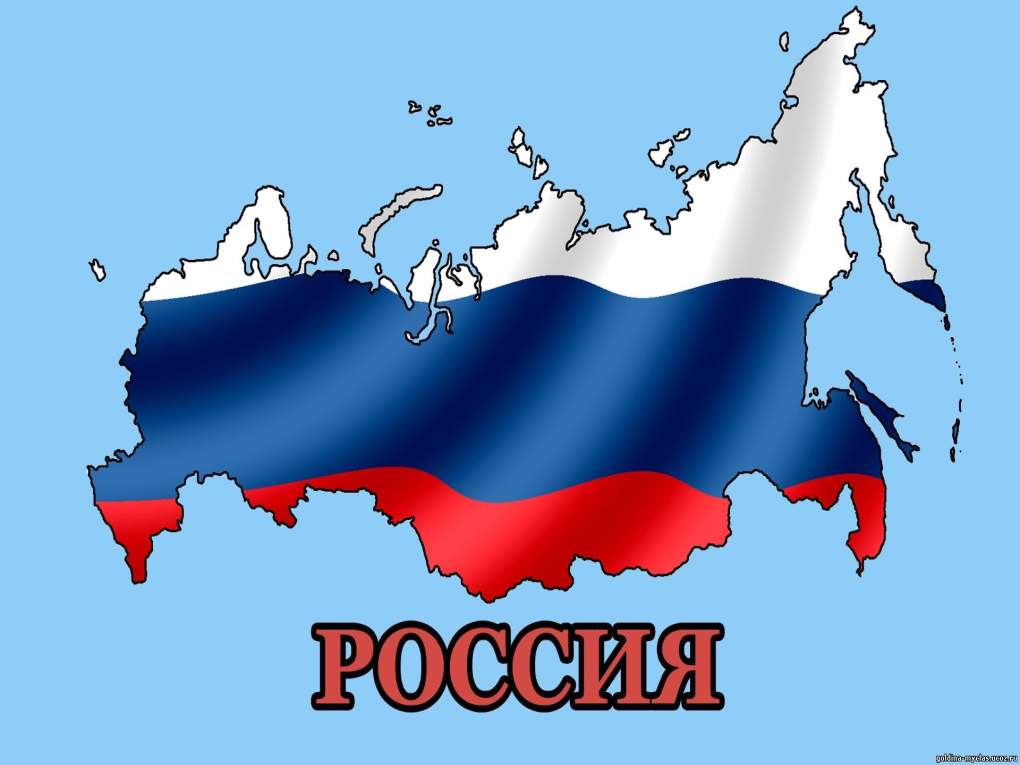 РОССИЯ-РОДИНА МОЯ!
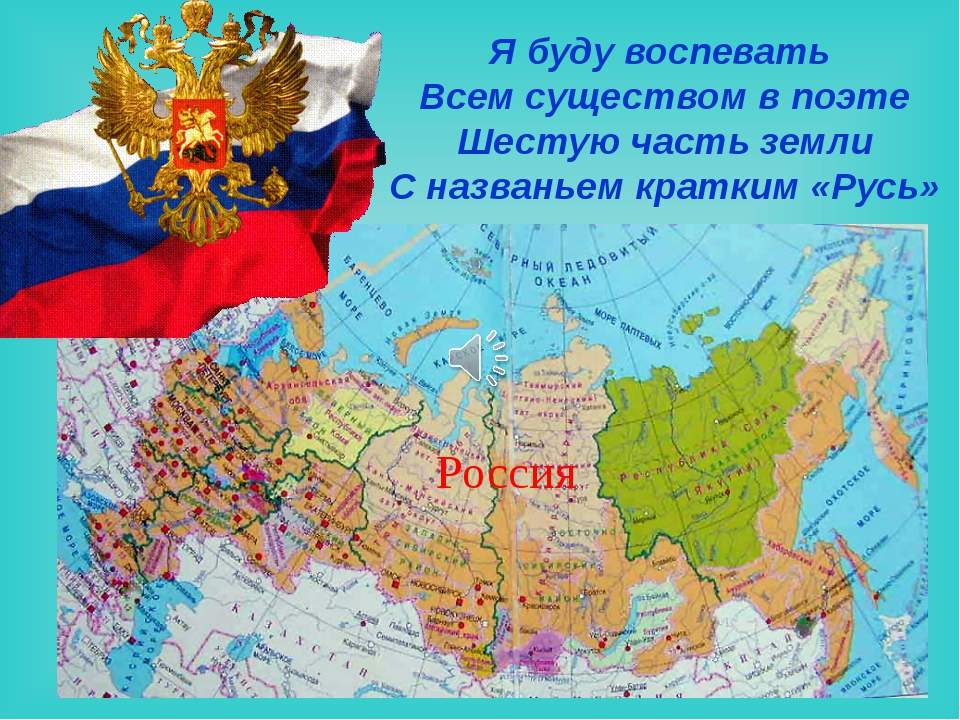 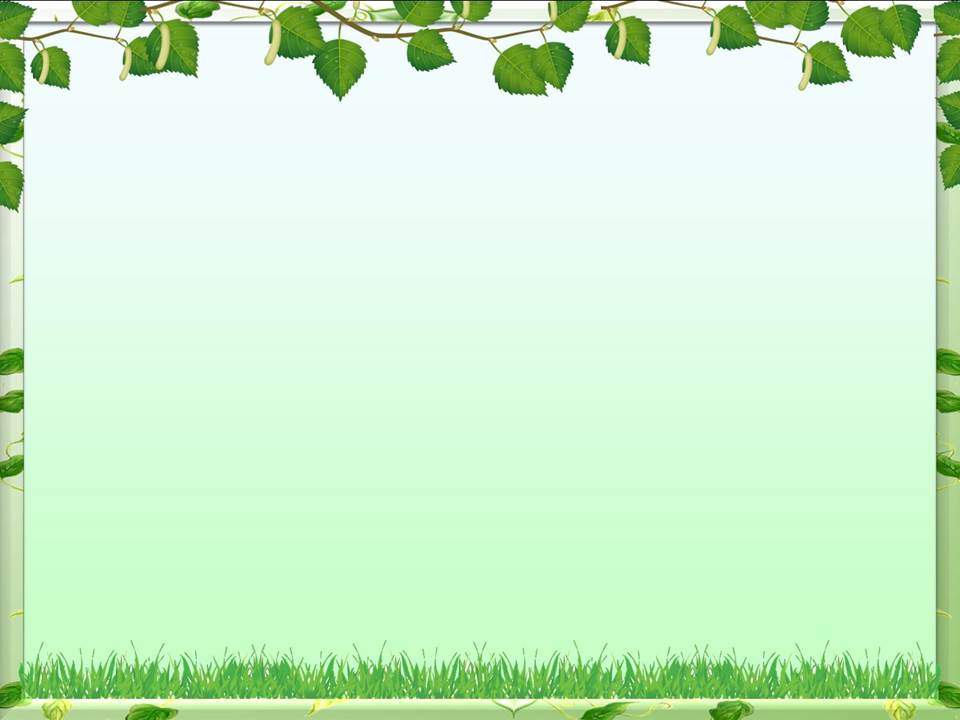 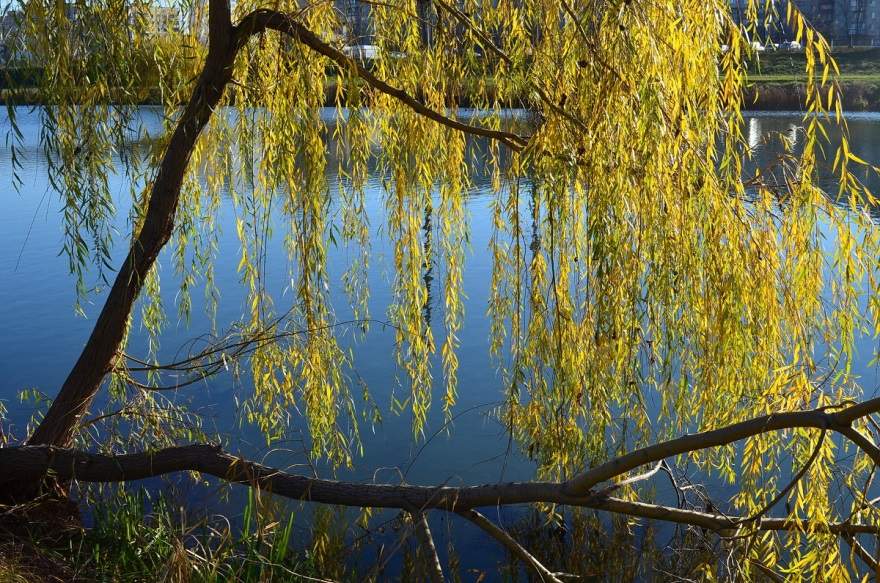 Для ивушки плакучей нет реченьки милей
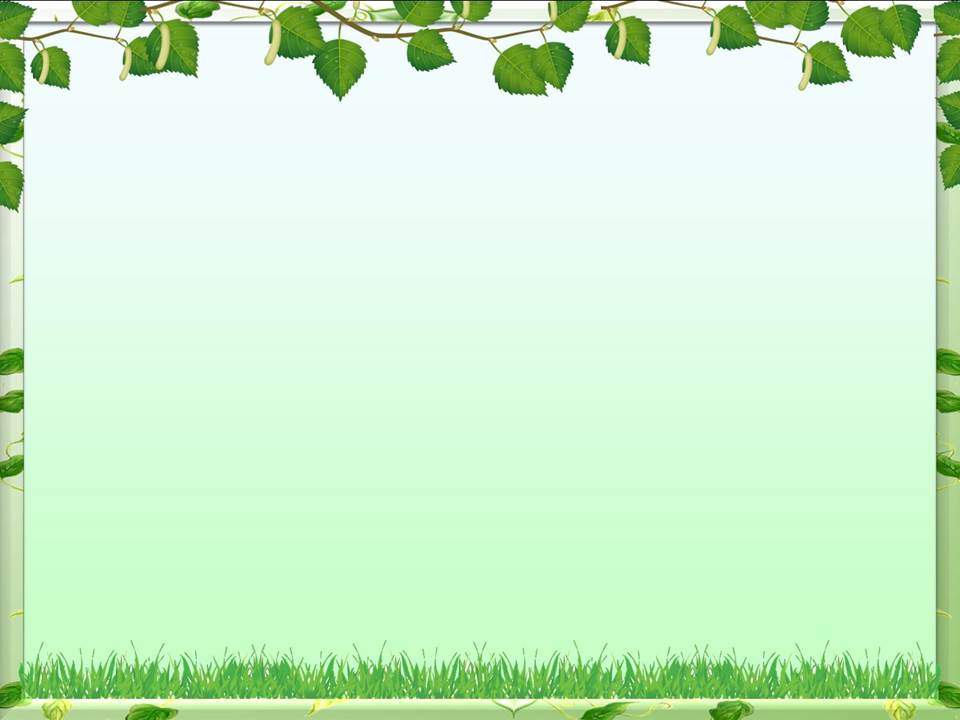 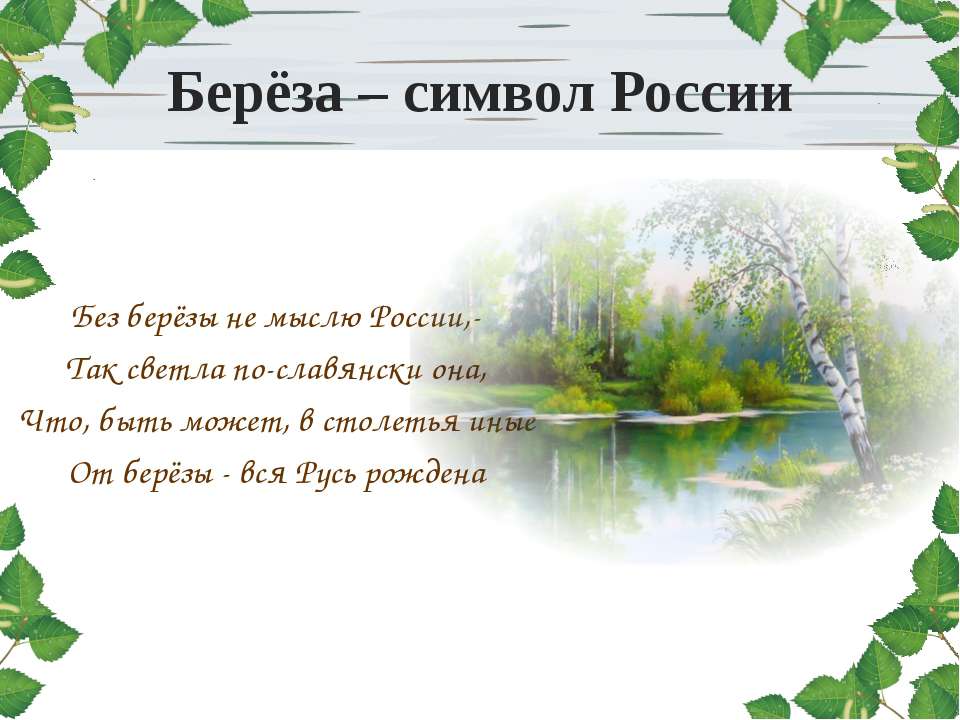 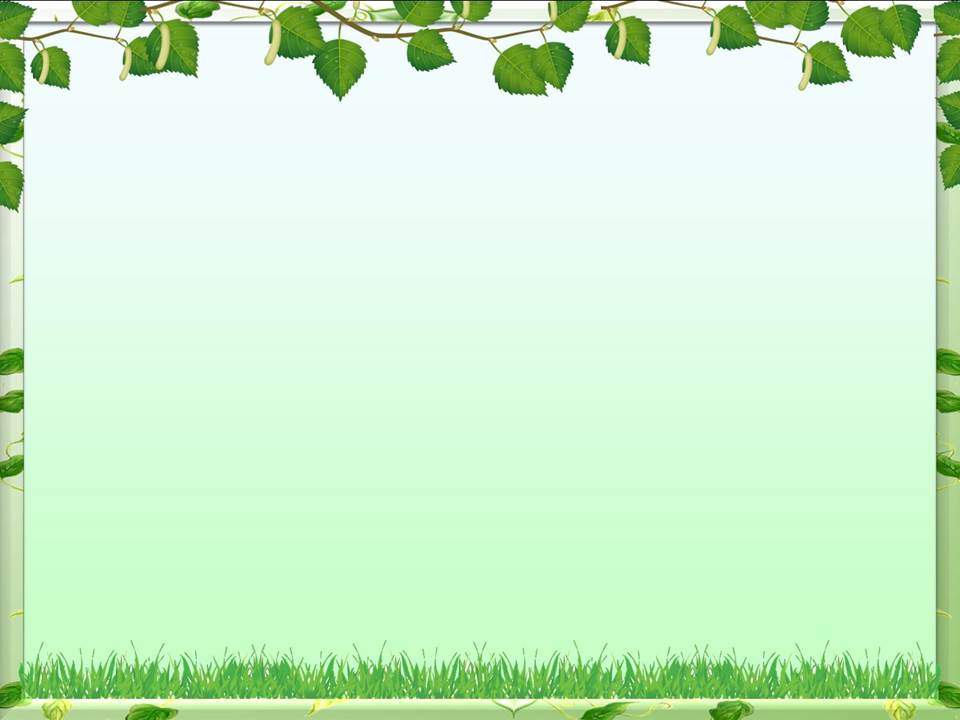 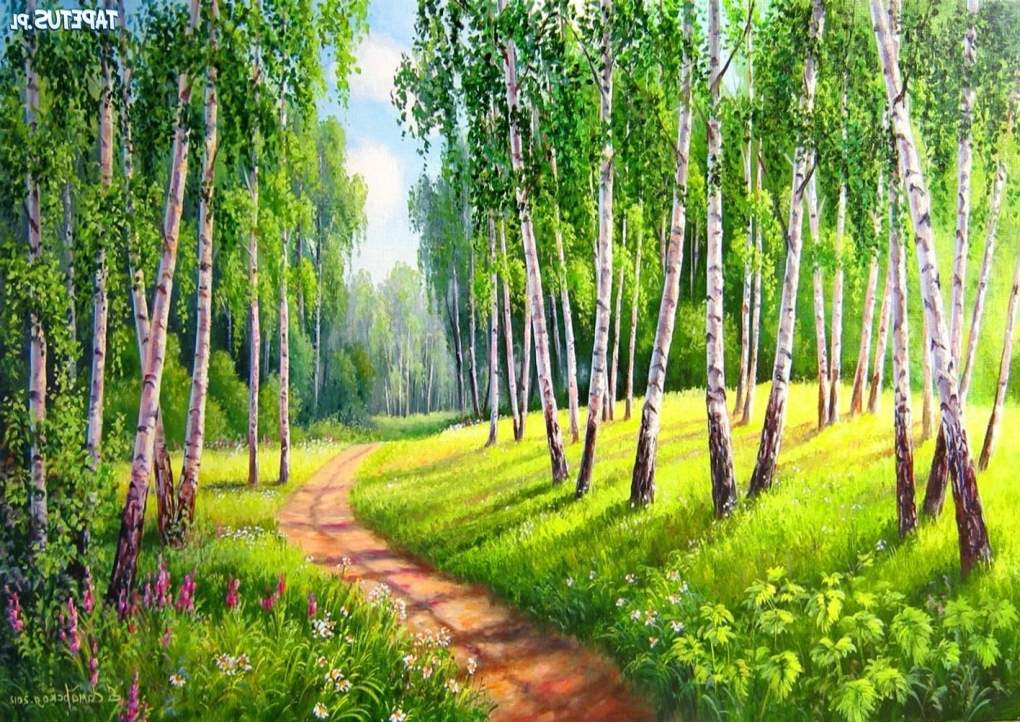 Для беленькой берёзки опушки нет родней
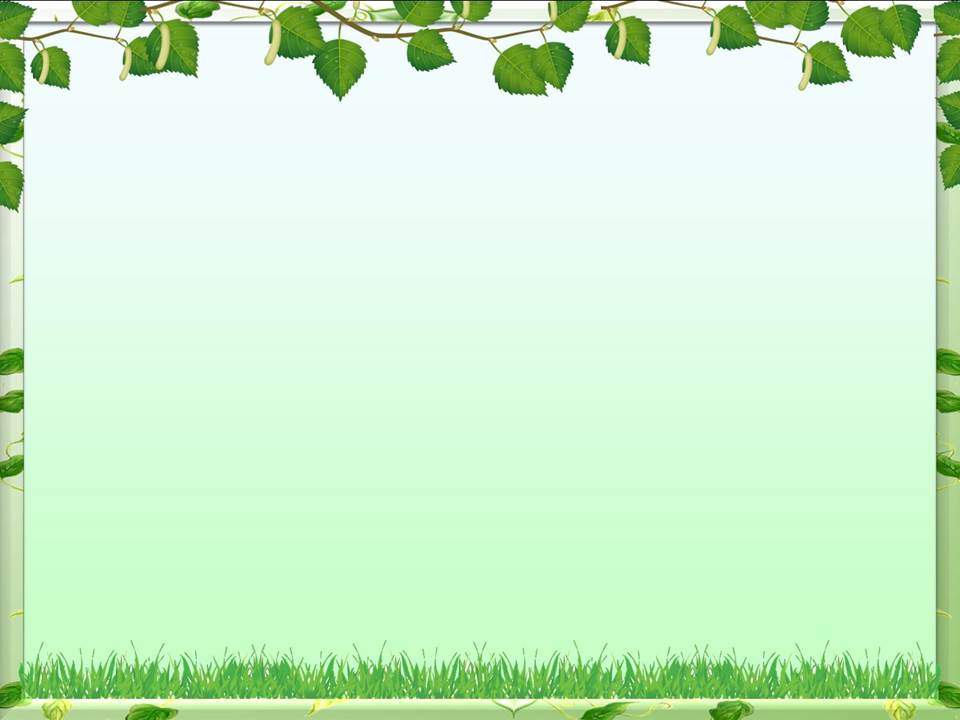 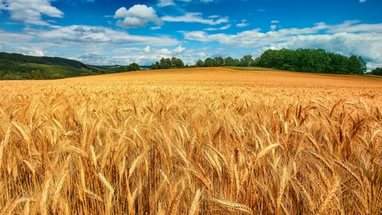 Россия-страна широких полей
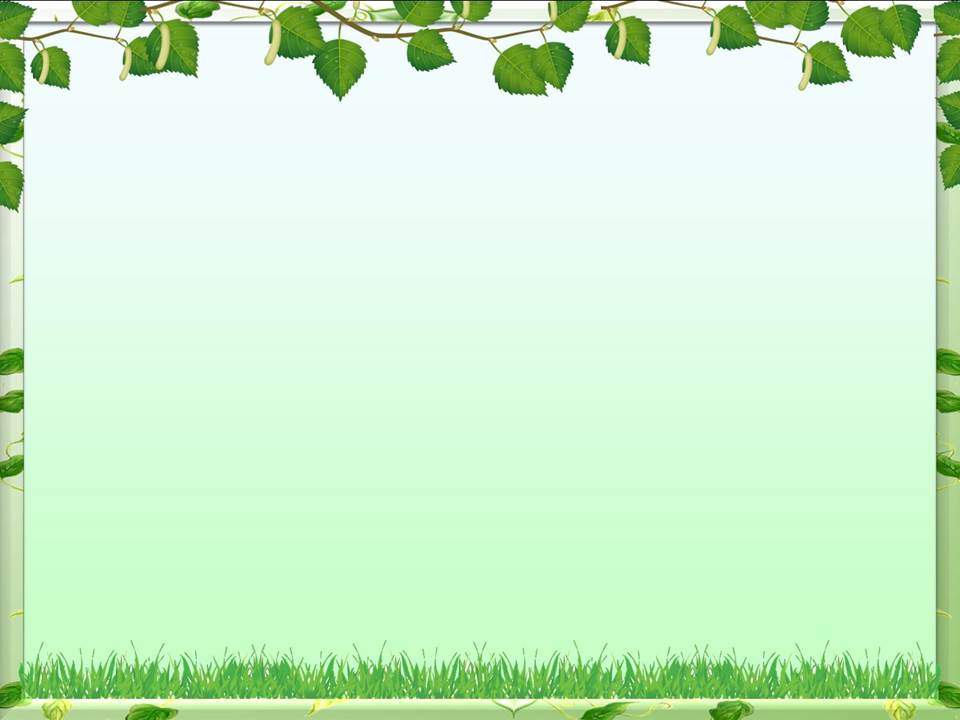 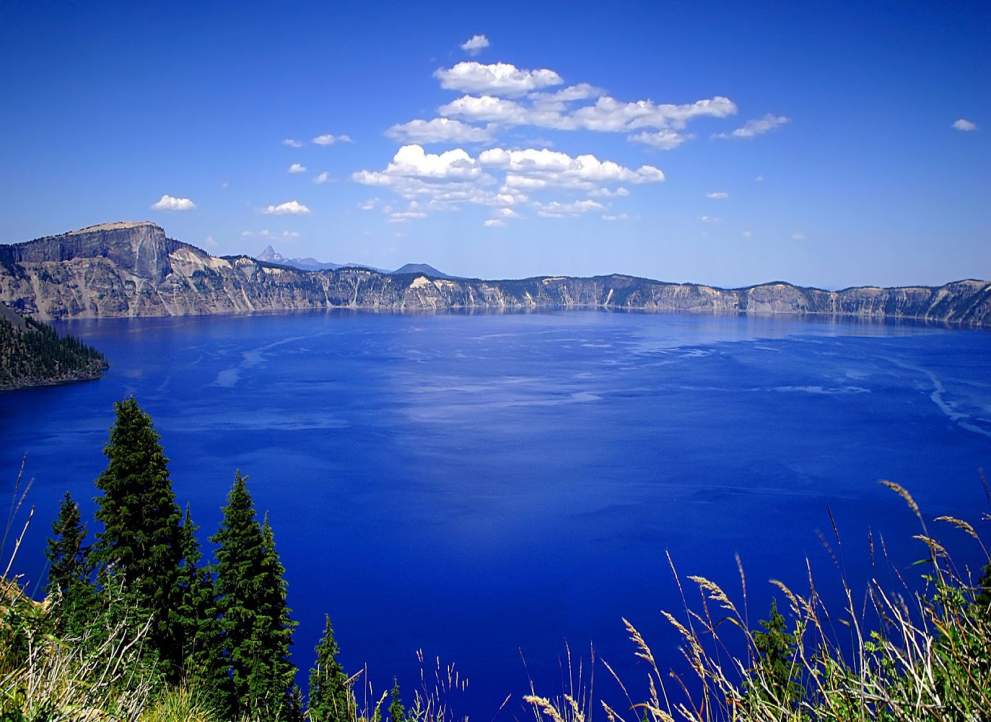 Россия-страна голубых озёр
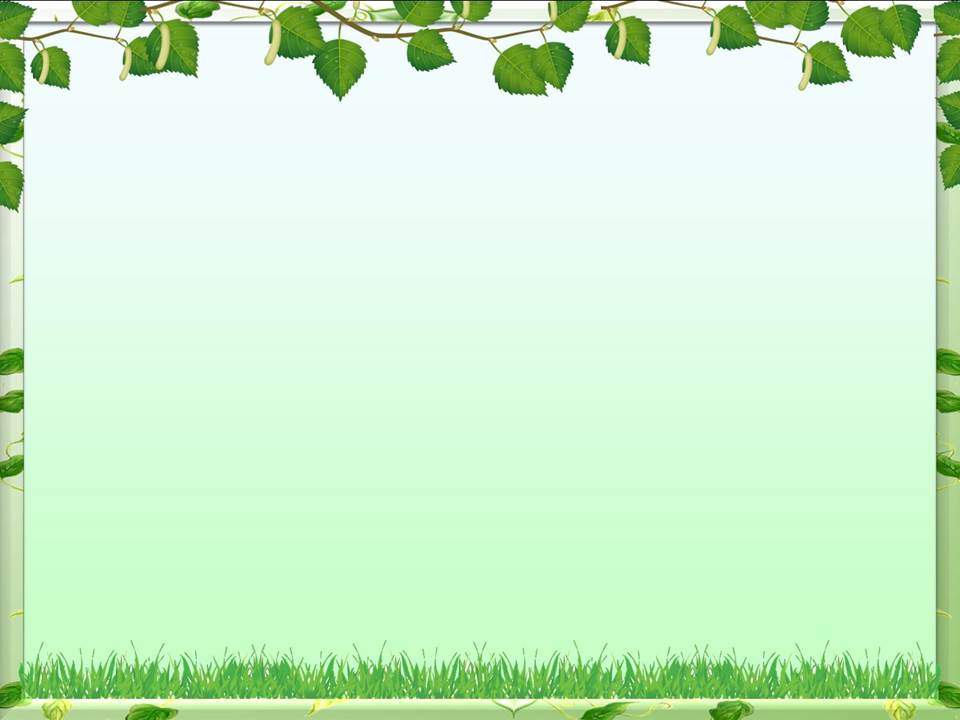 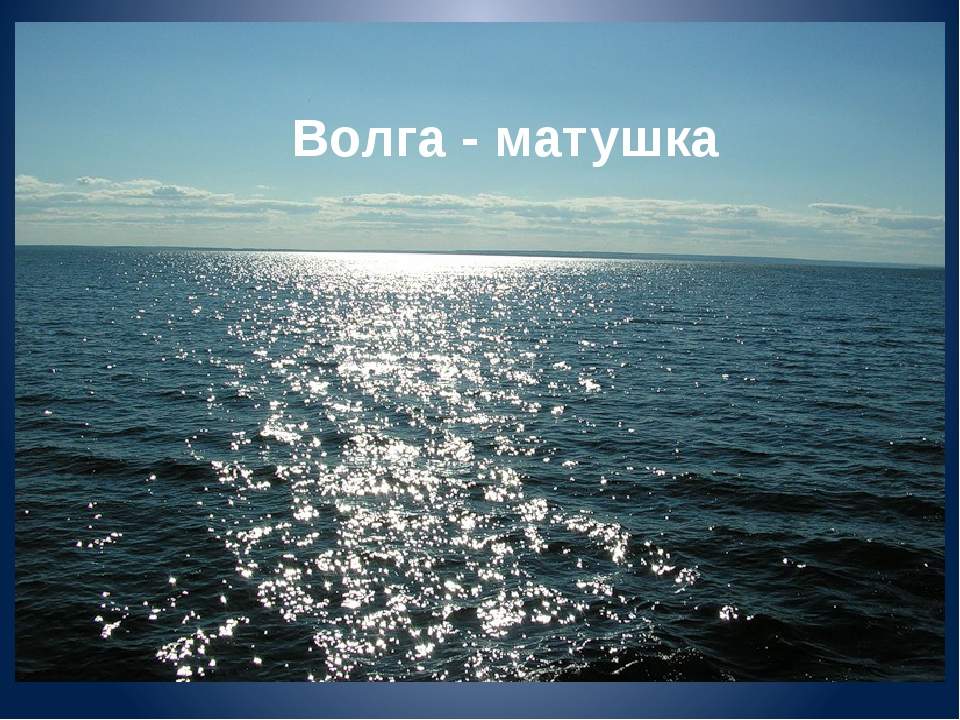 ШИРОКИХ РЕК
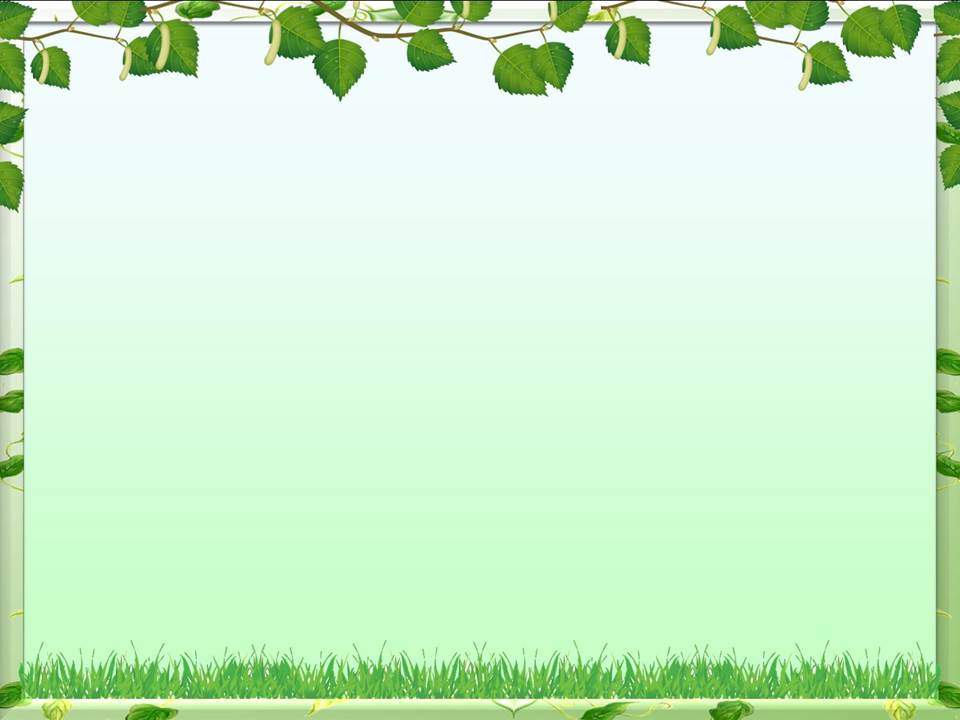 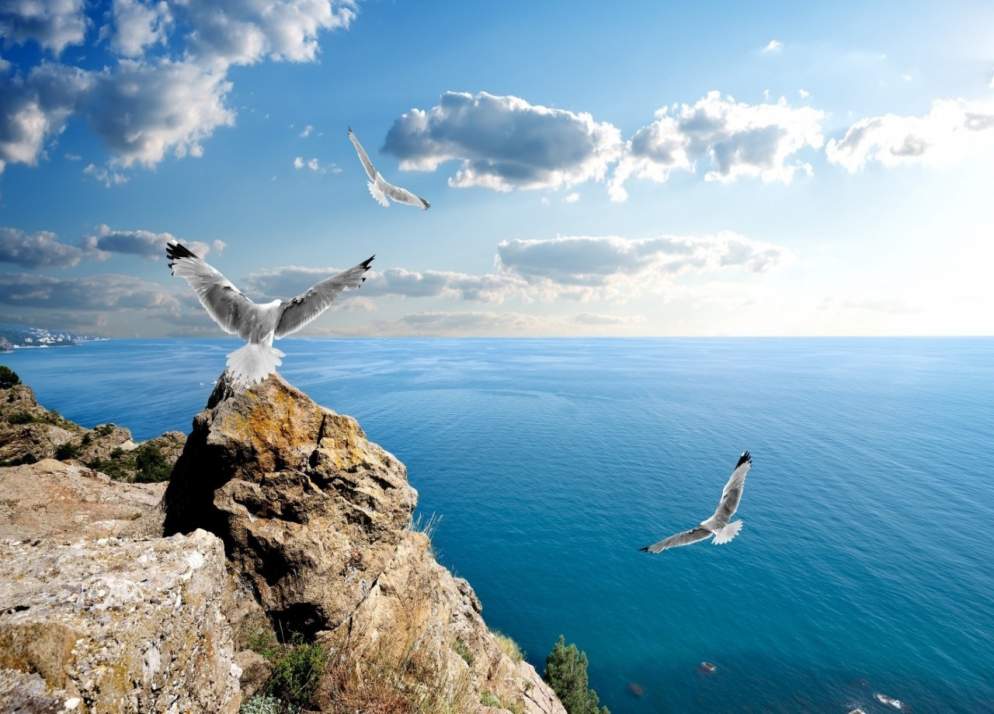 И БЕСКРАЙНИХ МОРЕЙ
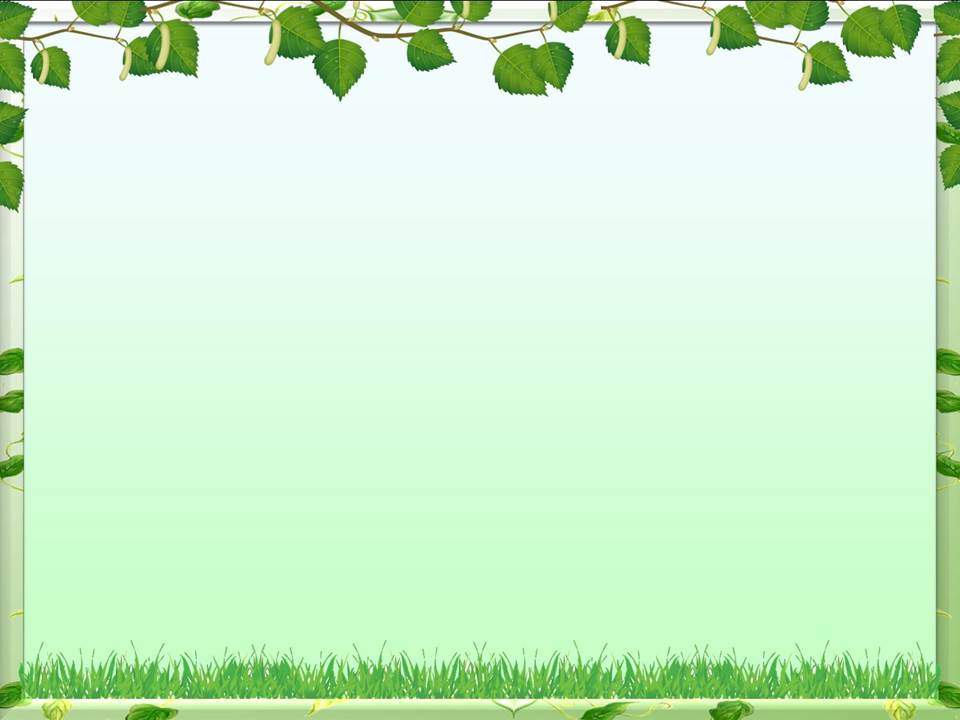 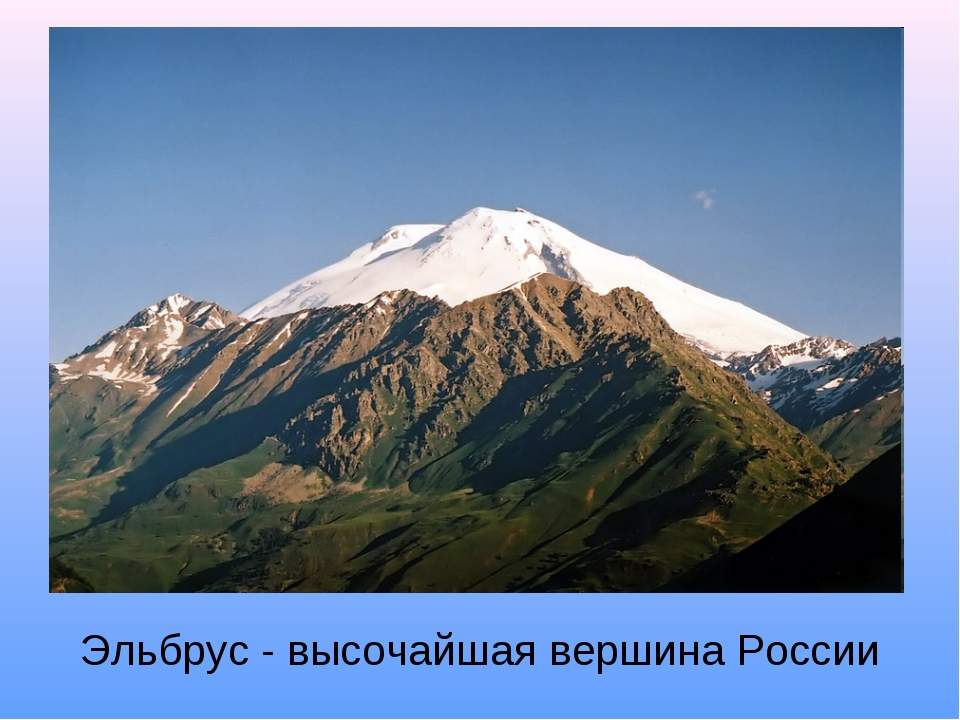 РОССИЯ-СТРАНА ВЕЛИЧАВЫХ ГОР
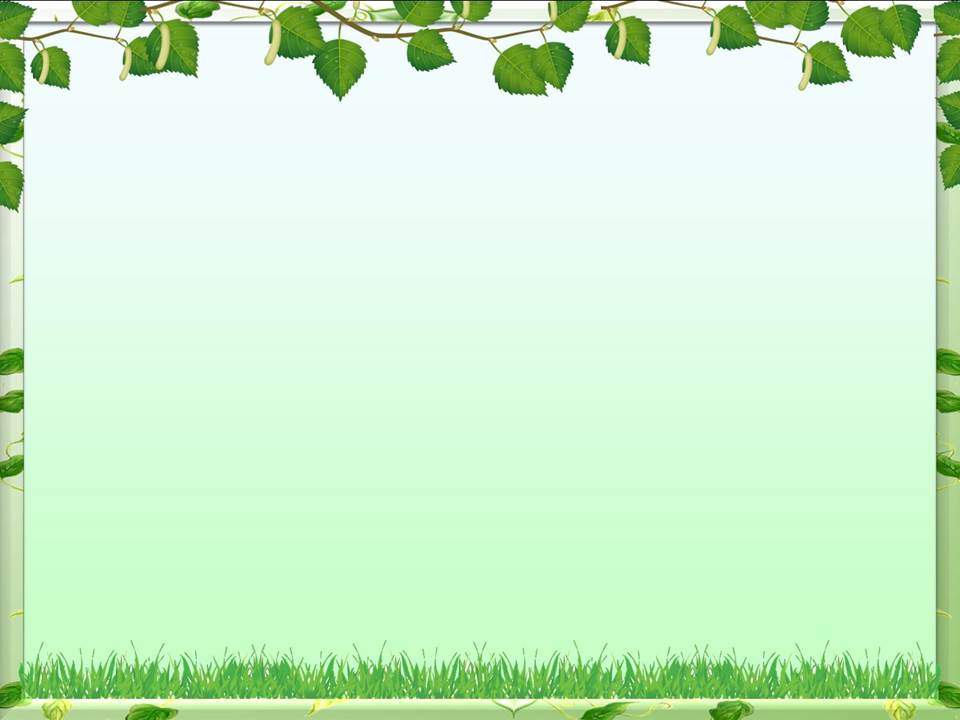 И КОВЫЛЬНЫХ СТЕПЕЙ
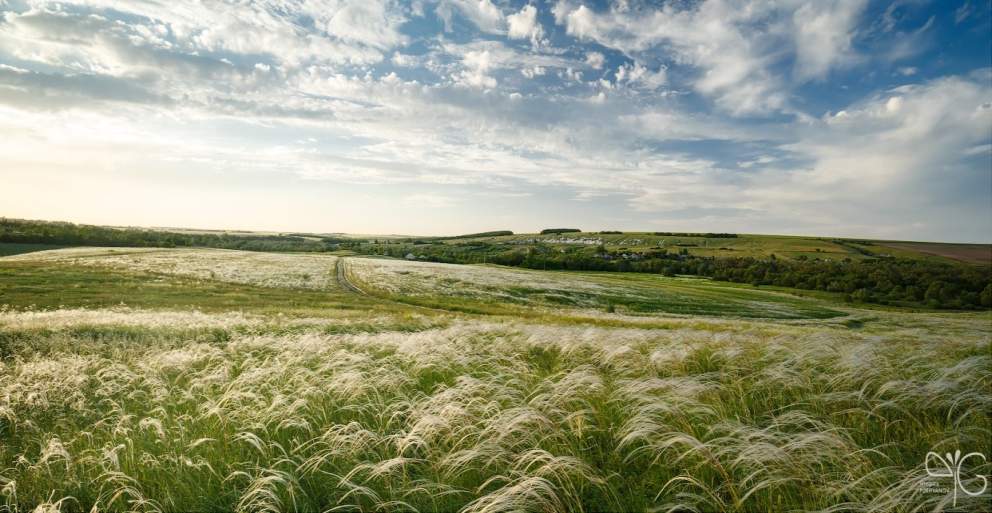 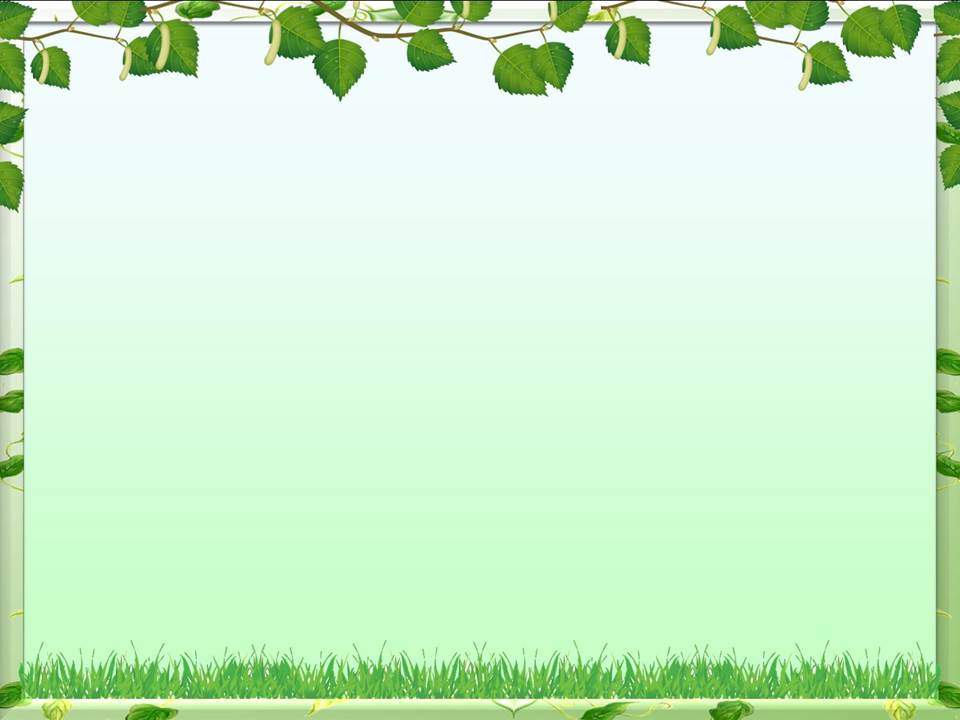 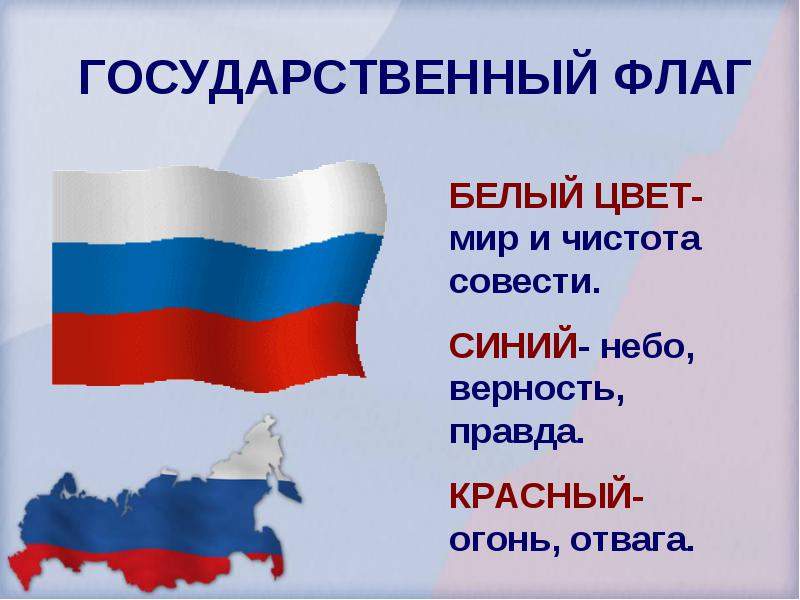 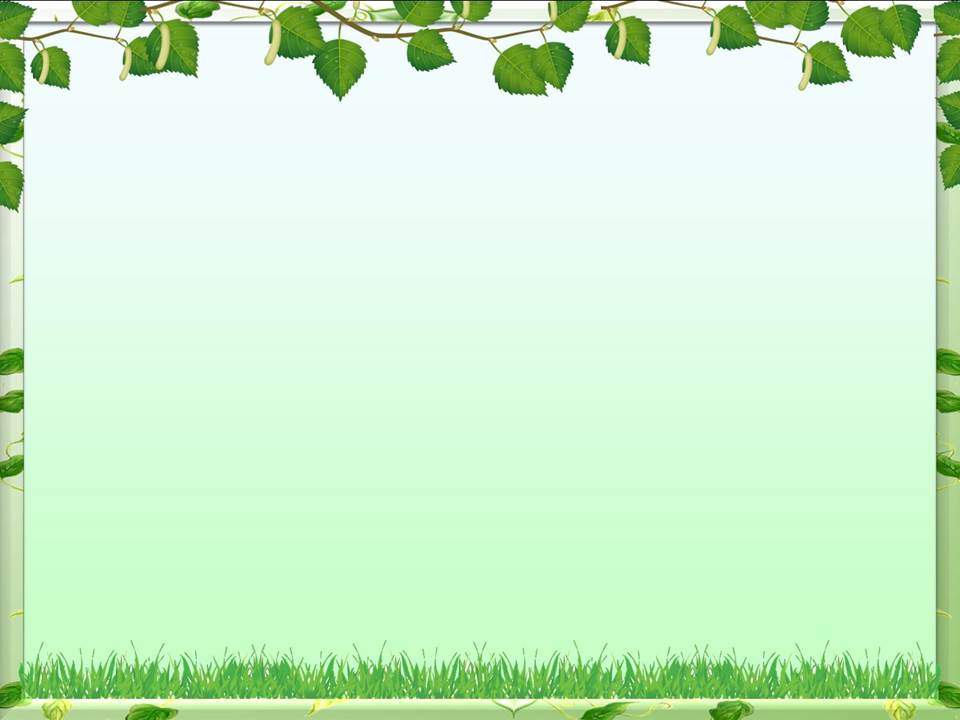 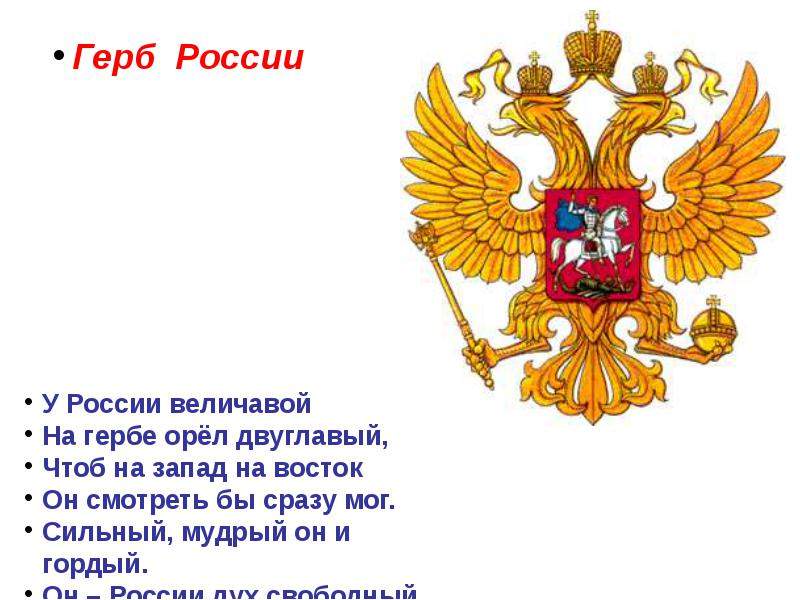 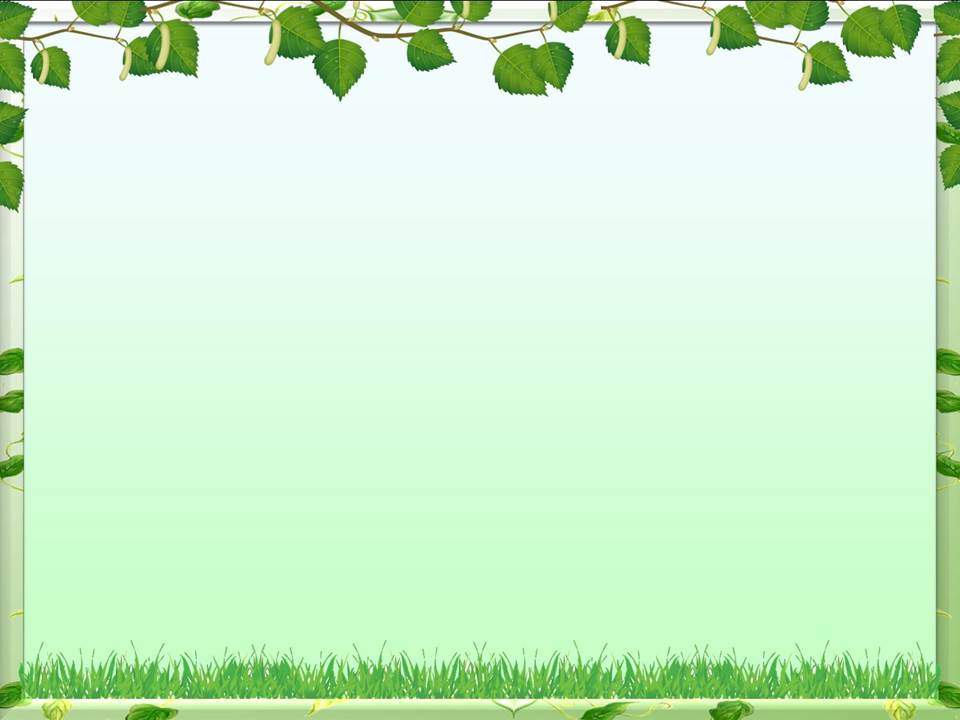 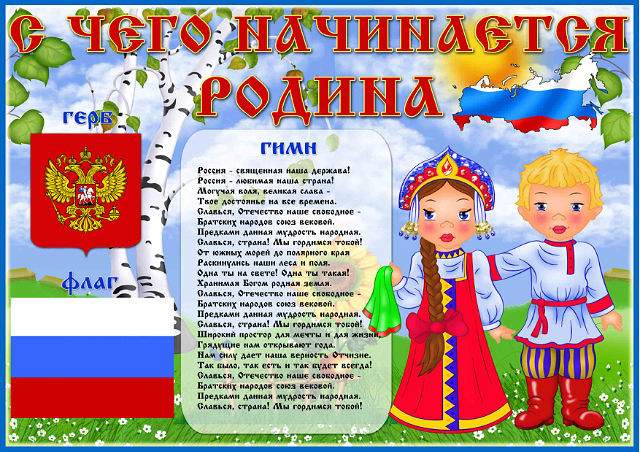 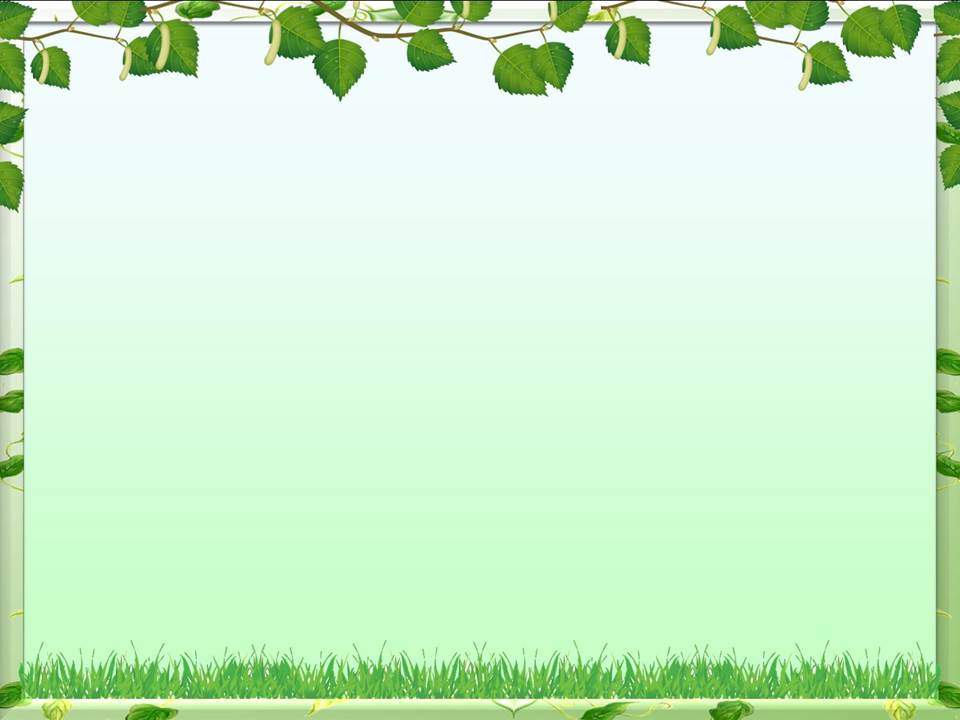 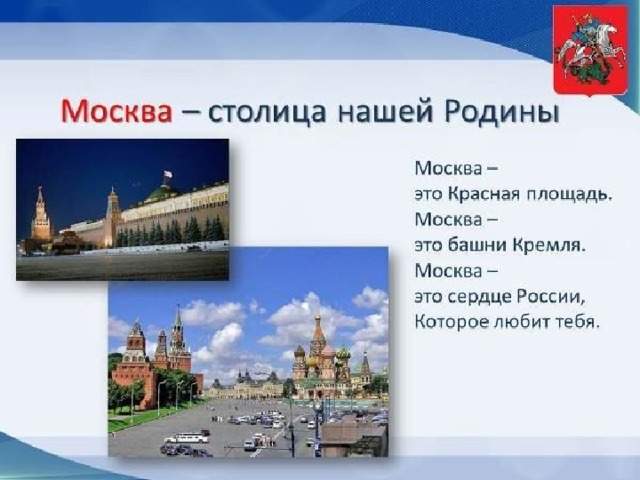 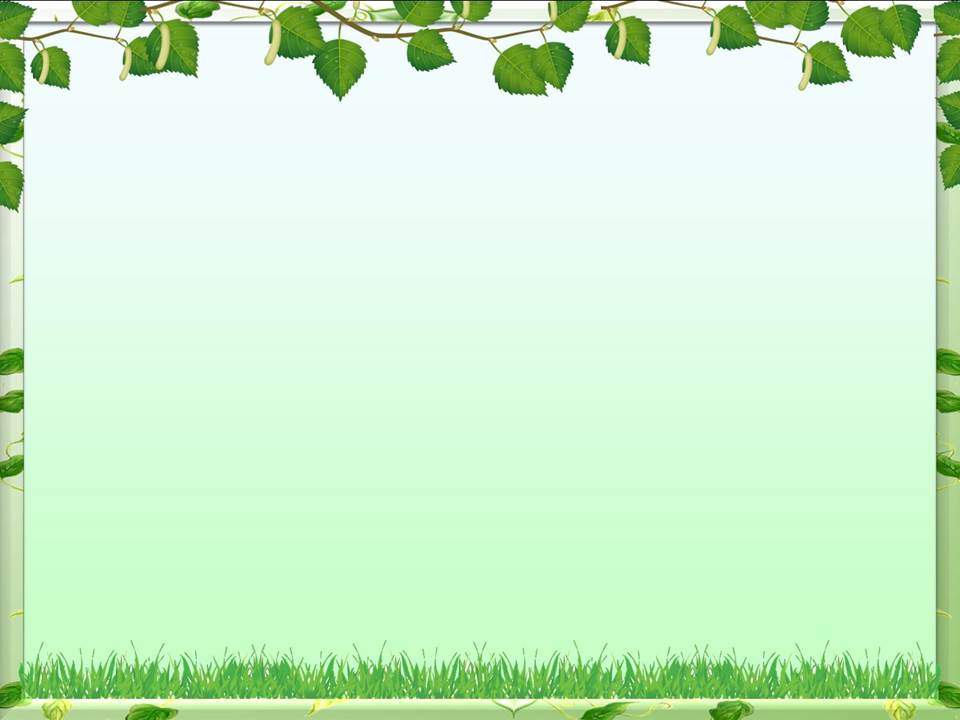 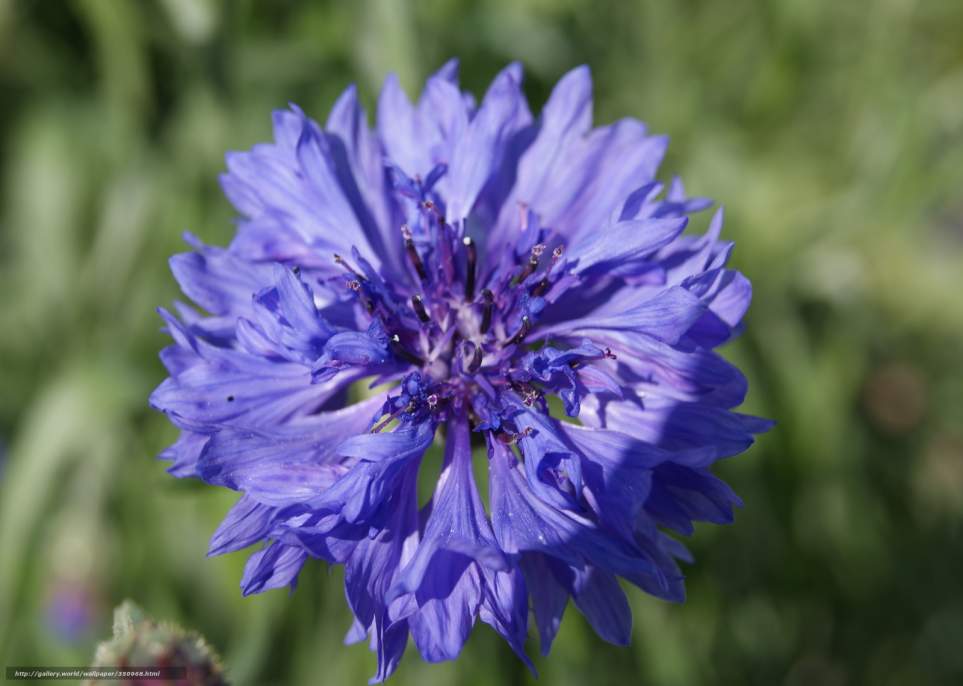 Василёк-цветок России , он ,как небо , синий-синий
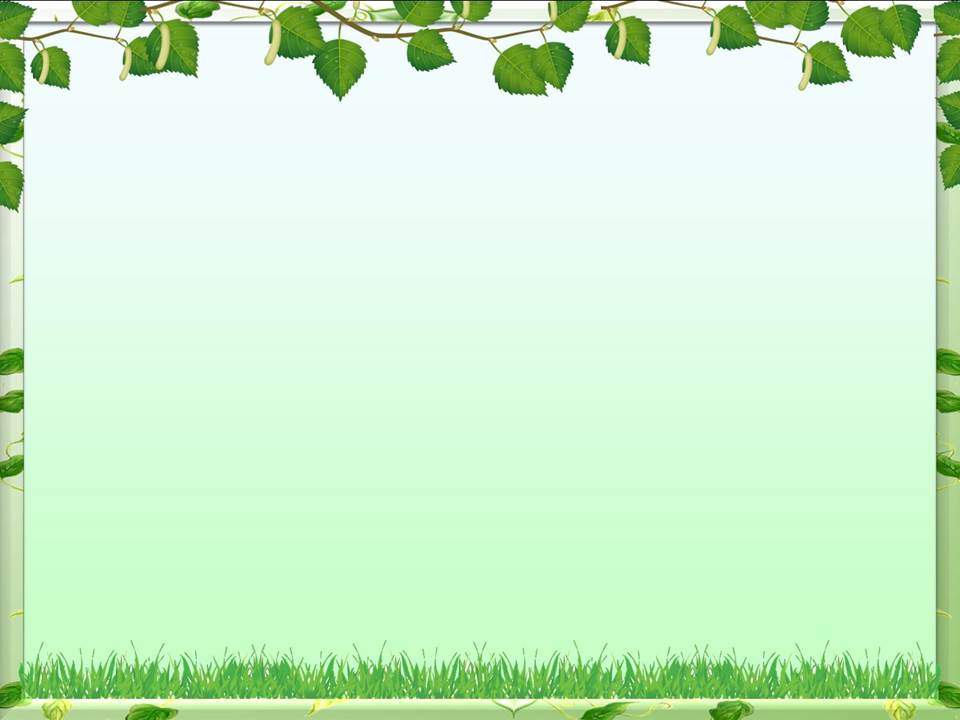 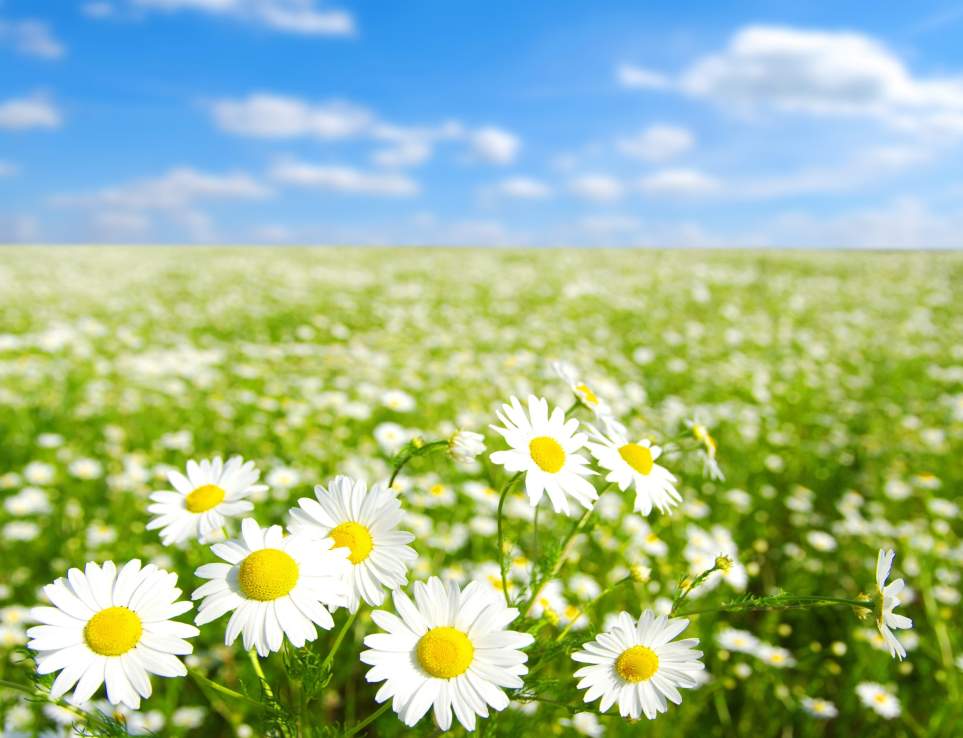 И ромашковое поле, символ русского раздолья!
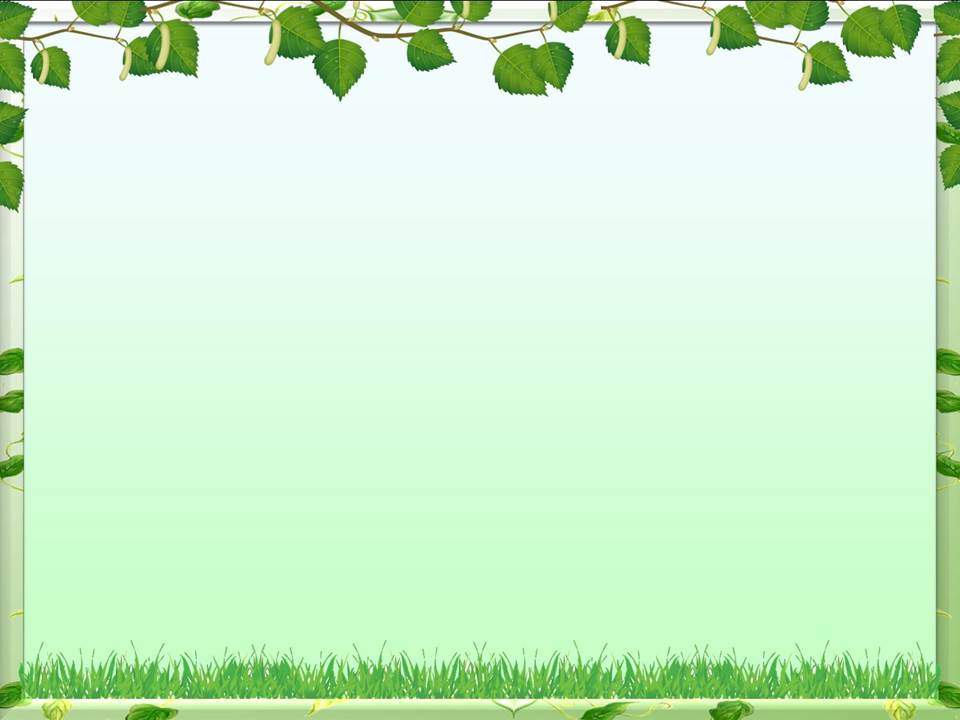 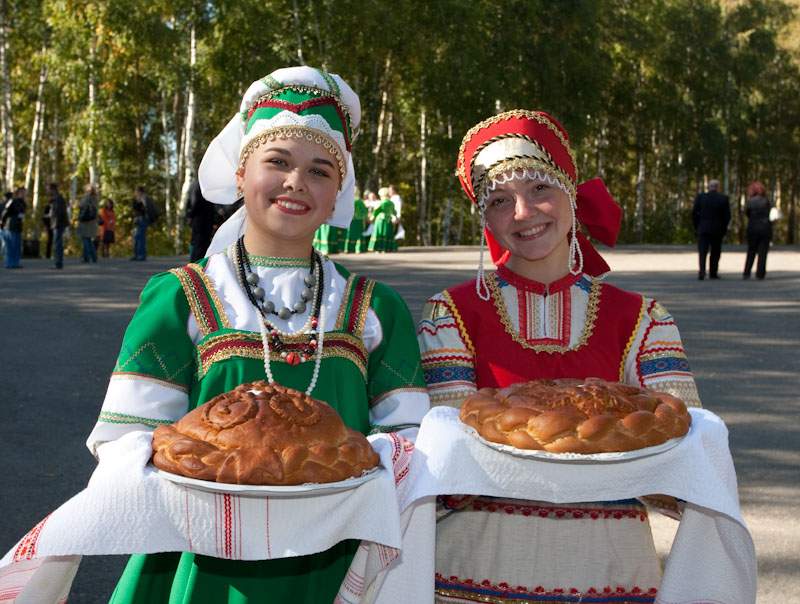 По обычаю гостеприимства гостей встречают хлебом-солью
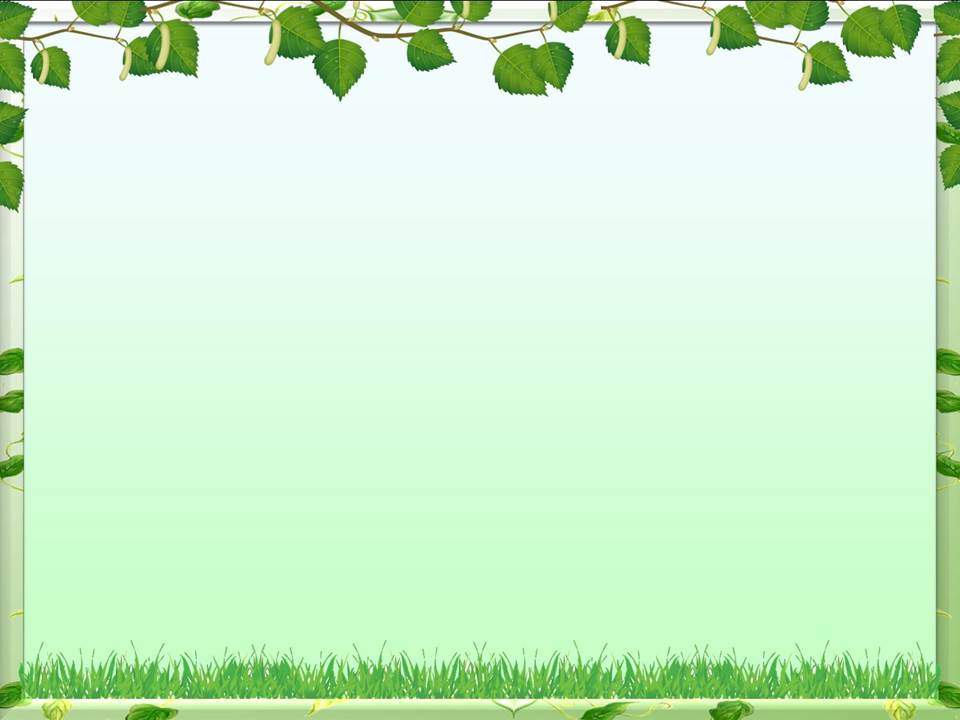 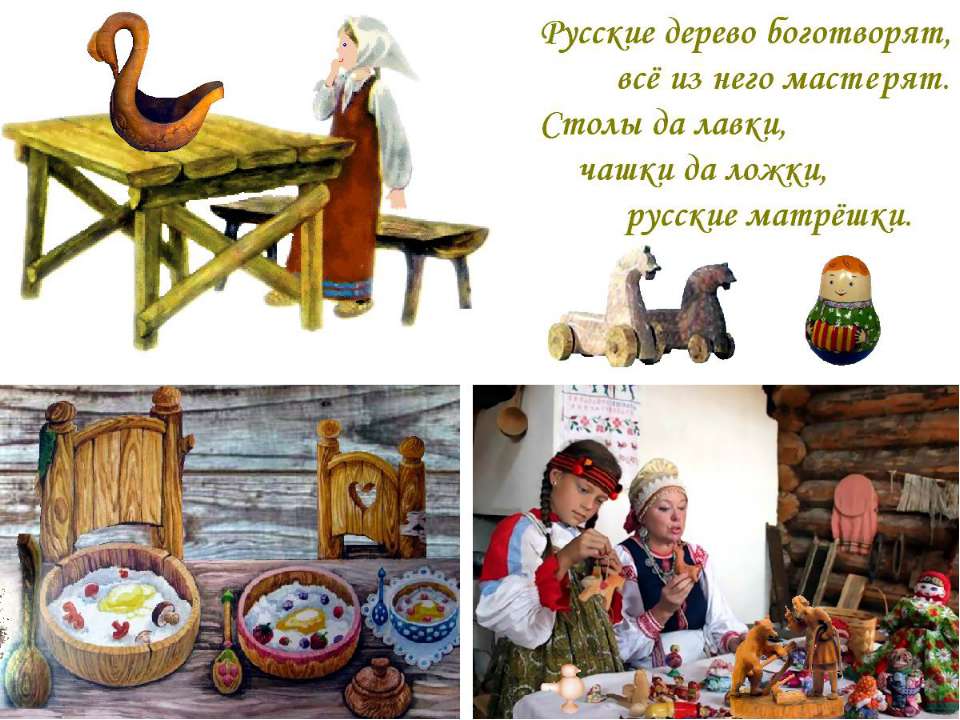 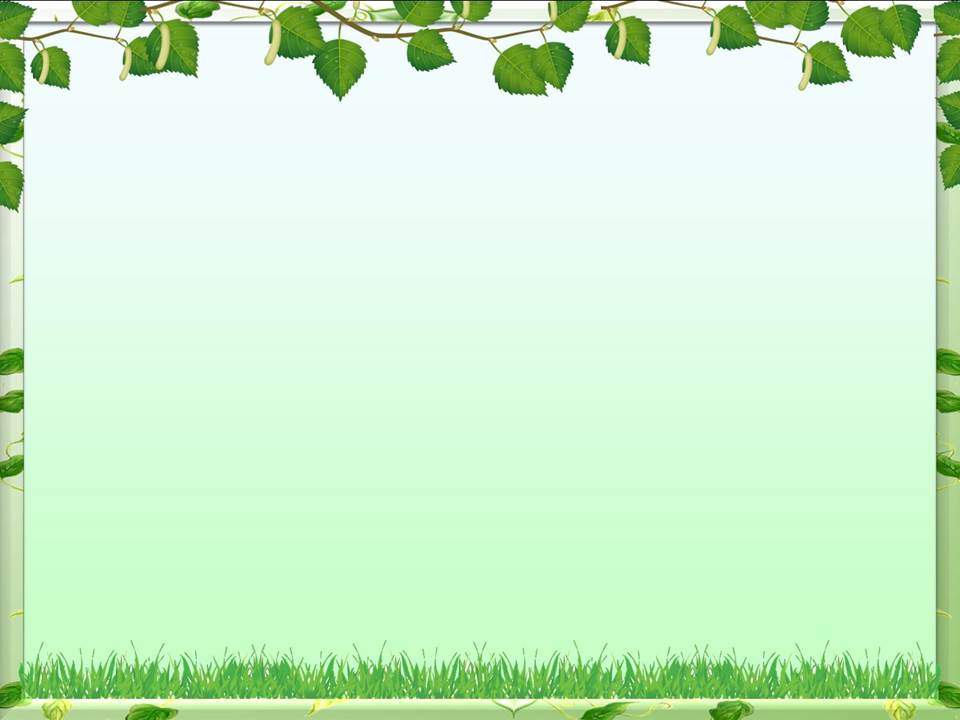 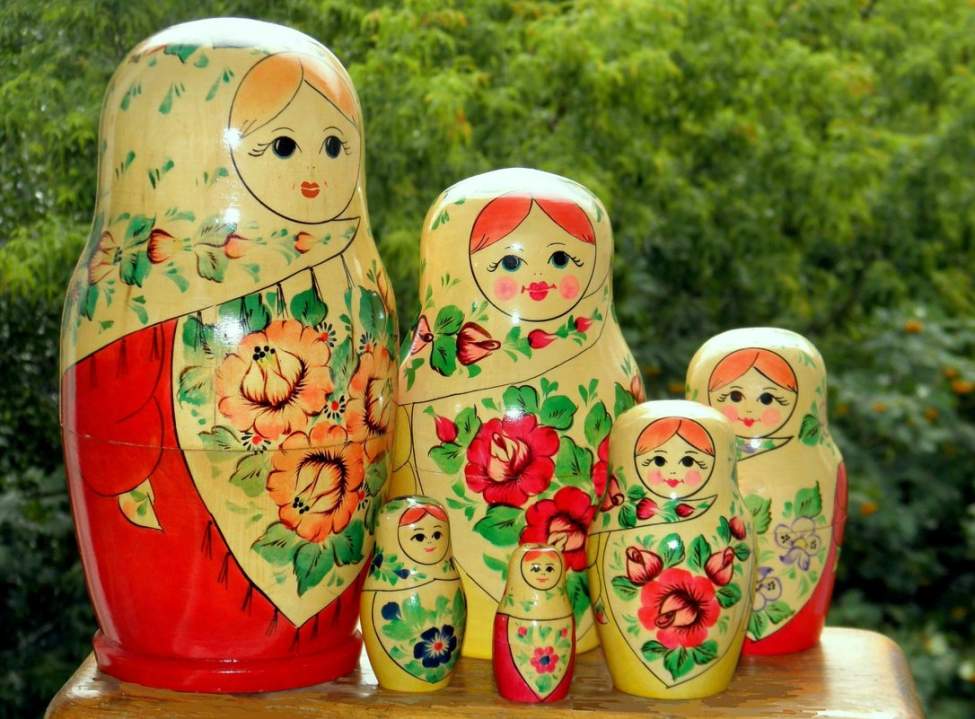 Алый шелковый платочек , 
яркий сарафан в цветочек
МАТРЕШКА
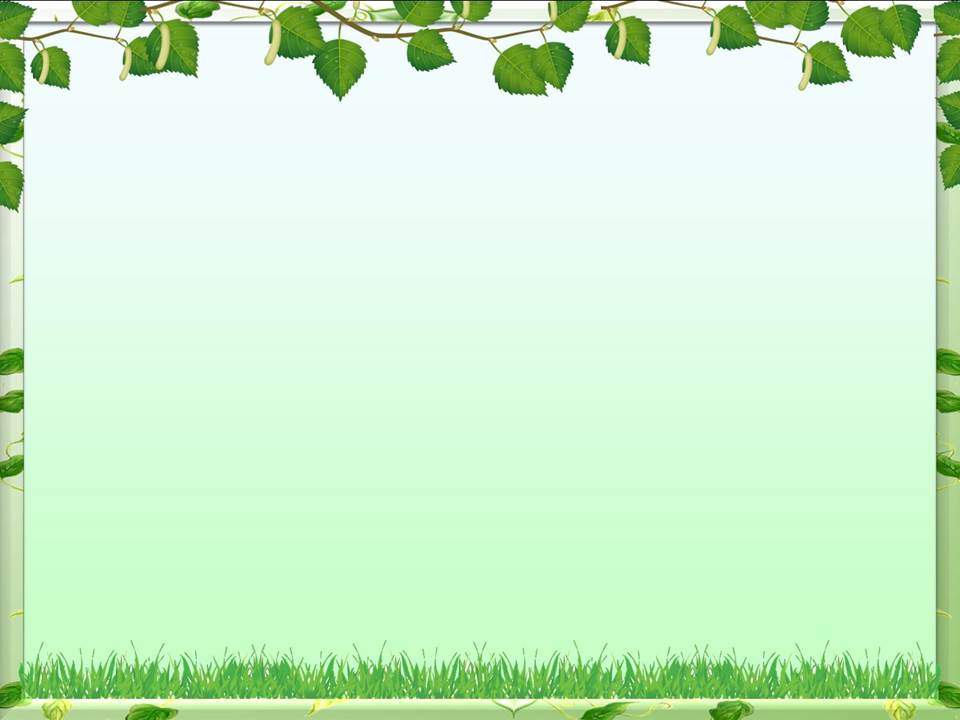 Белый фон-снегов белей,
Синий-небушка синей!
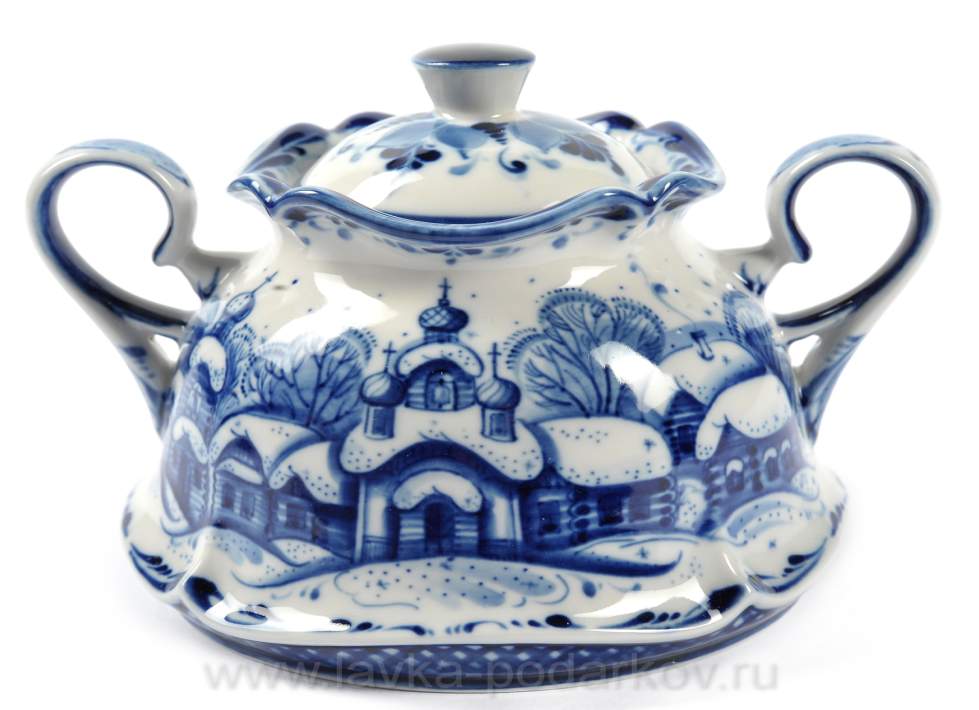 ГЖЕЛЬ
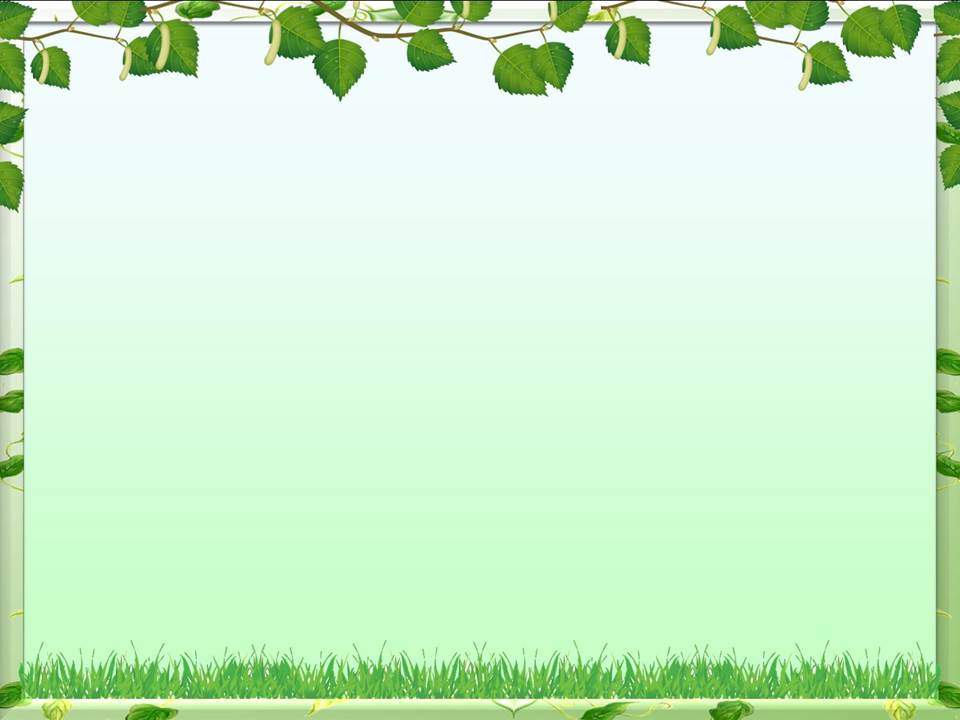 Сами позолоченные , узоры крученые
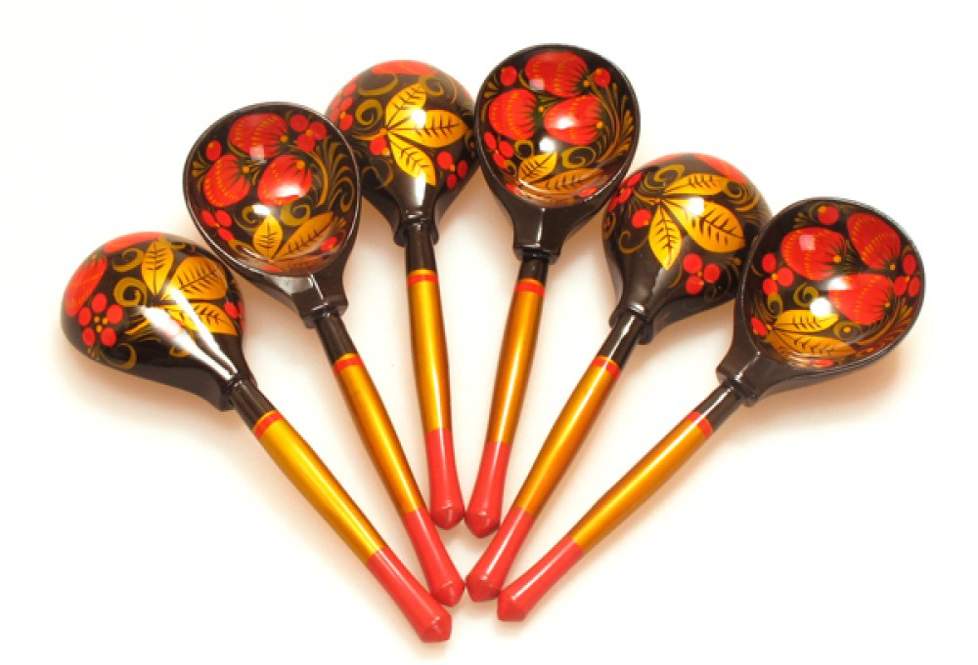 ЛОЖКИ ХОХЛОМСКИЕ
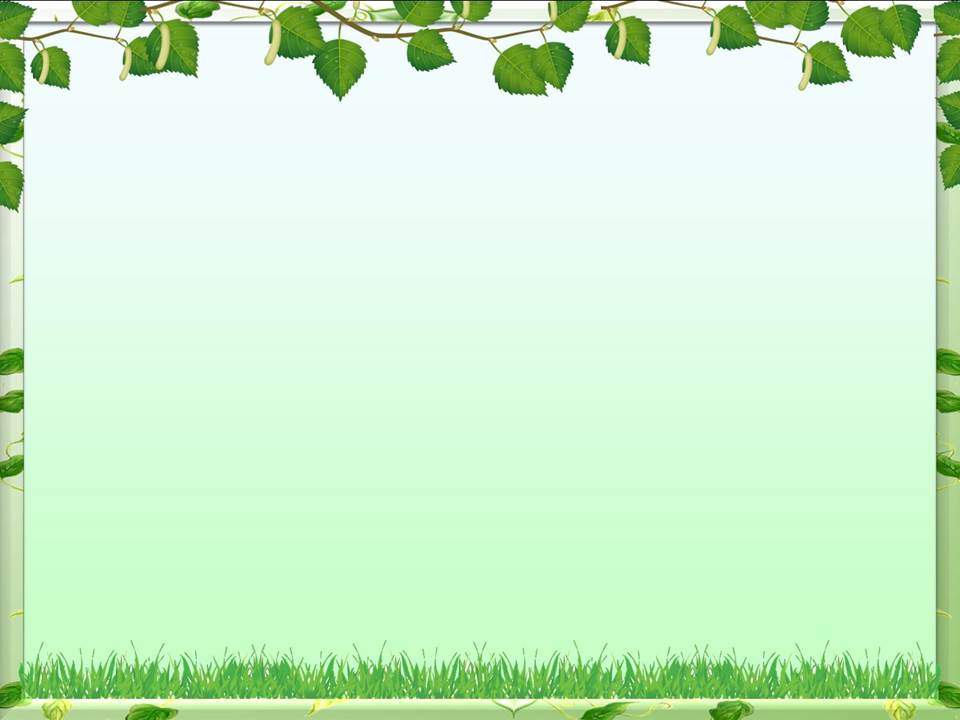 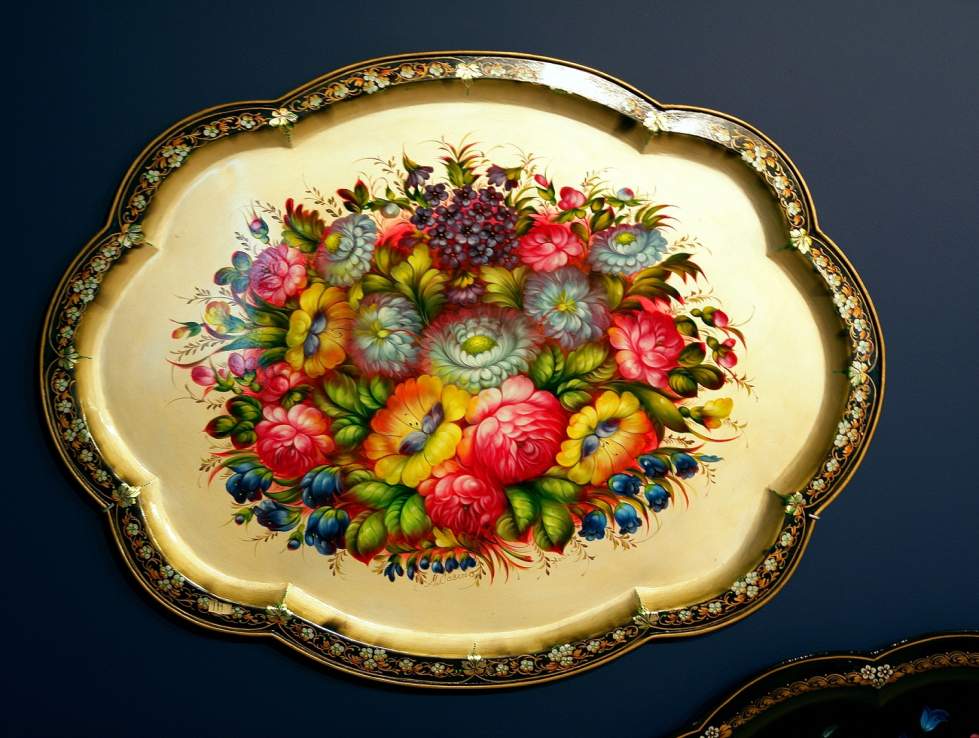 Черные , желтые , красные-
Все удивительно 
Прекрасные!
ЖОСТОВСКИЕПОДНОСЫ
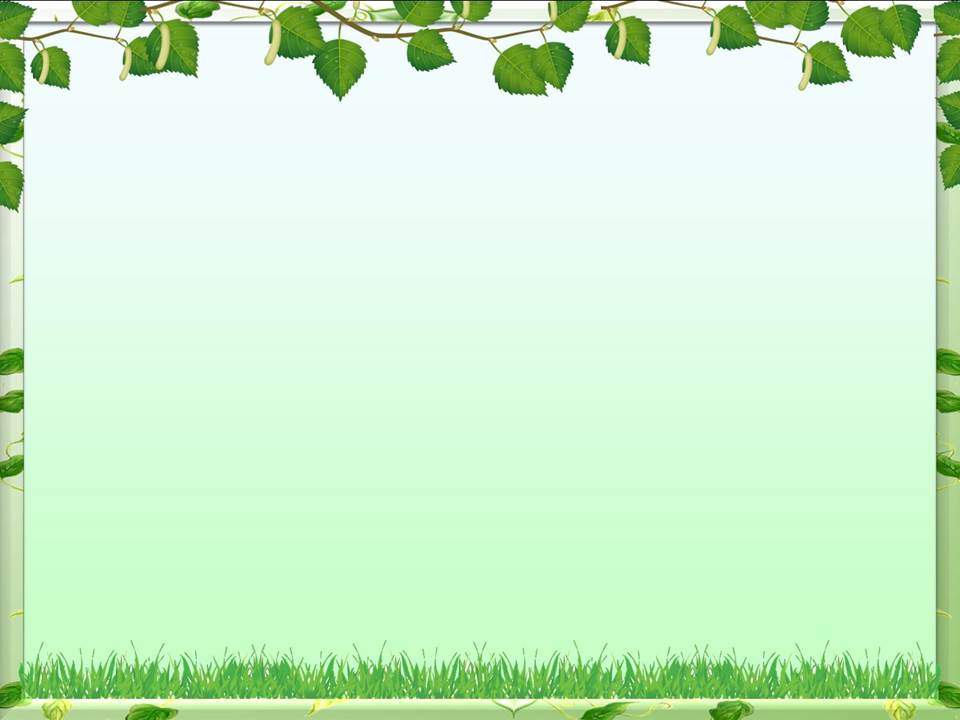 Знает старый и юнец эта роспись - городец
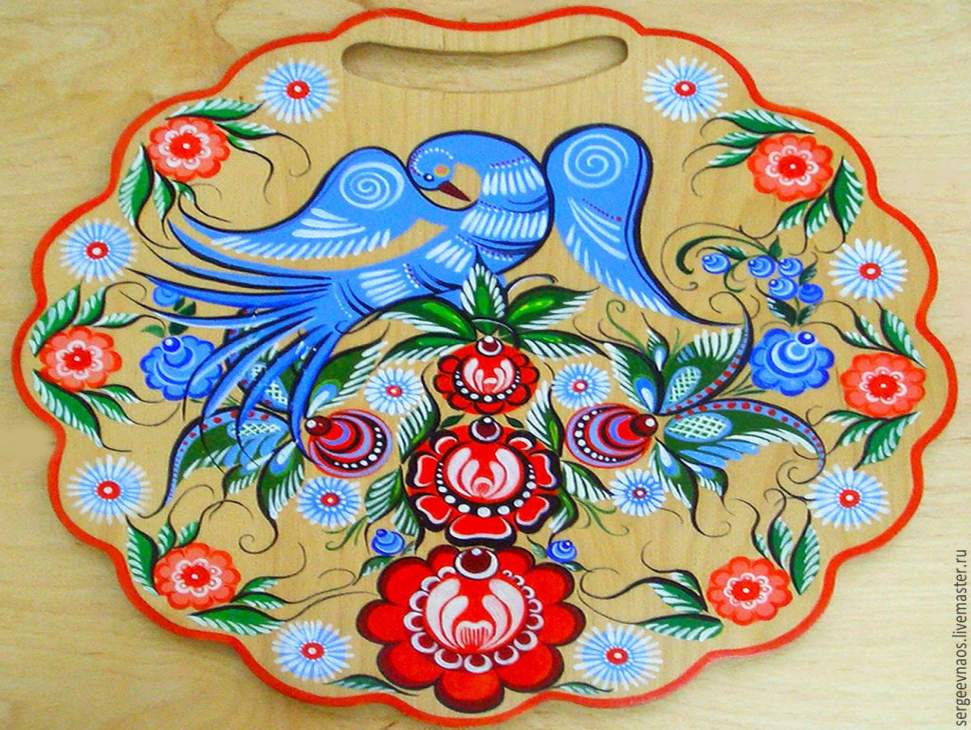 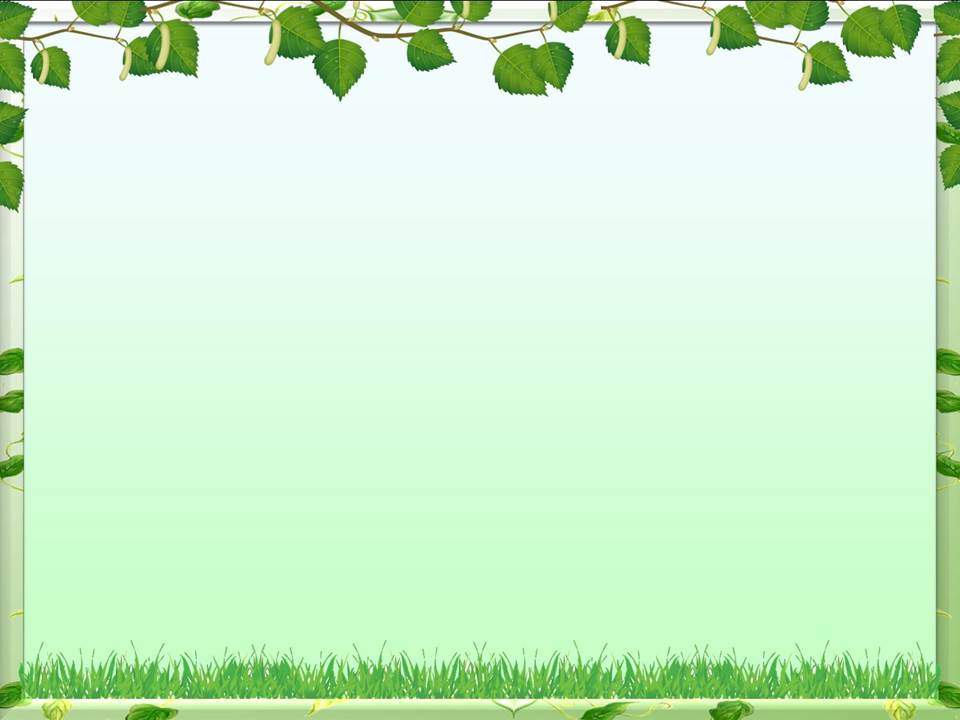 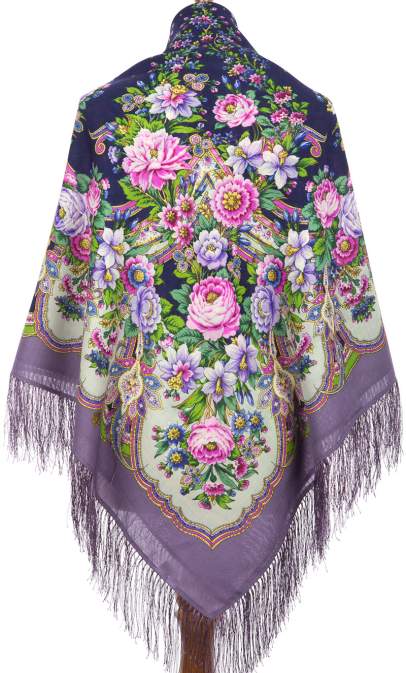 В холод согревают , 
                                         На плечах легки
                                                 Собраны в букеты
                                                  дивной красоты!
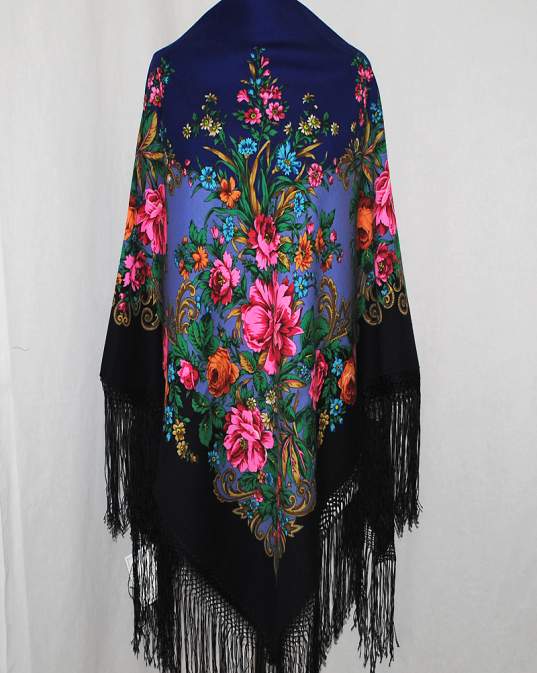 Павлопосадские
 платки
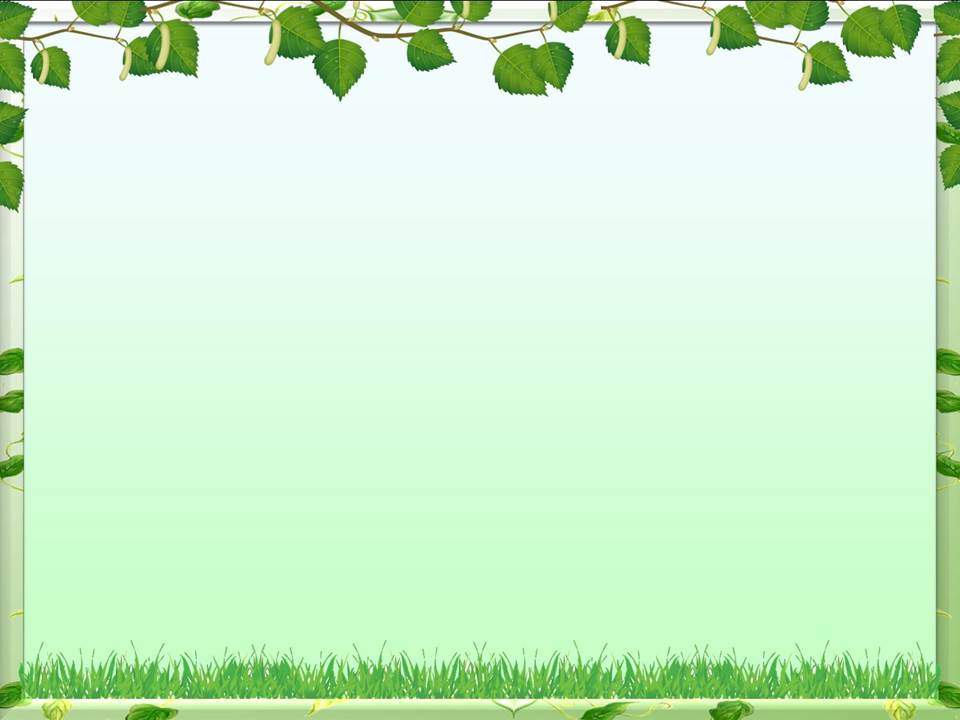 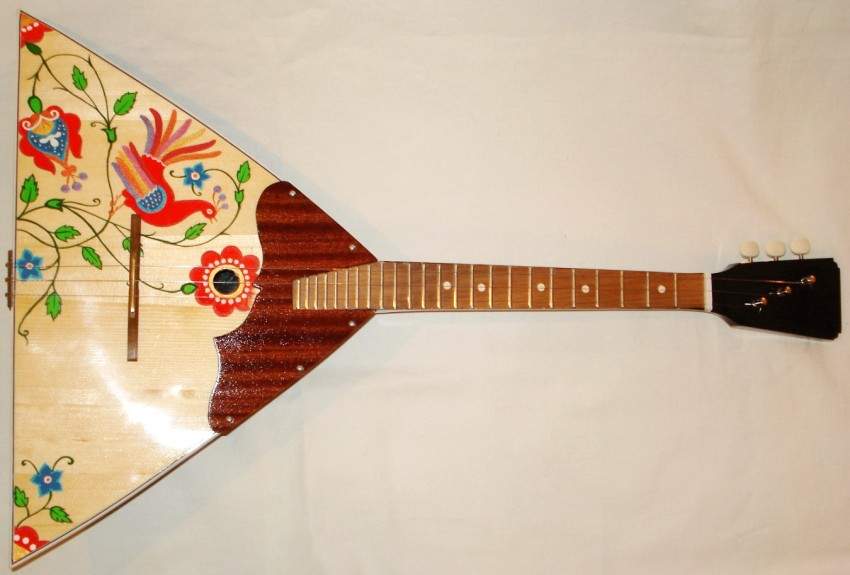 У нее лишь три струны,
Но она - любовь страны.
У нее лишь три струны,
Но она - любовь страны.
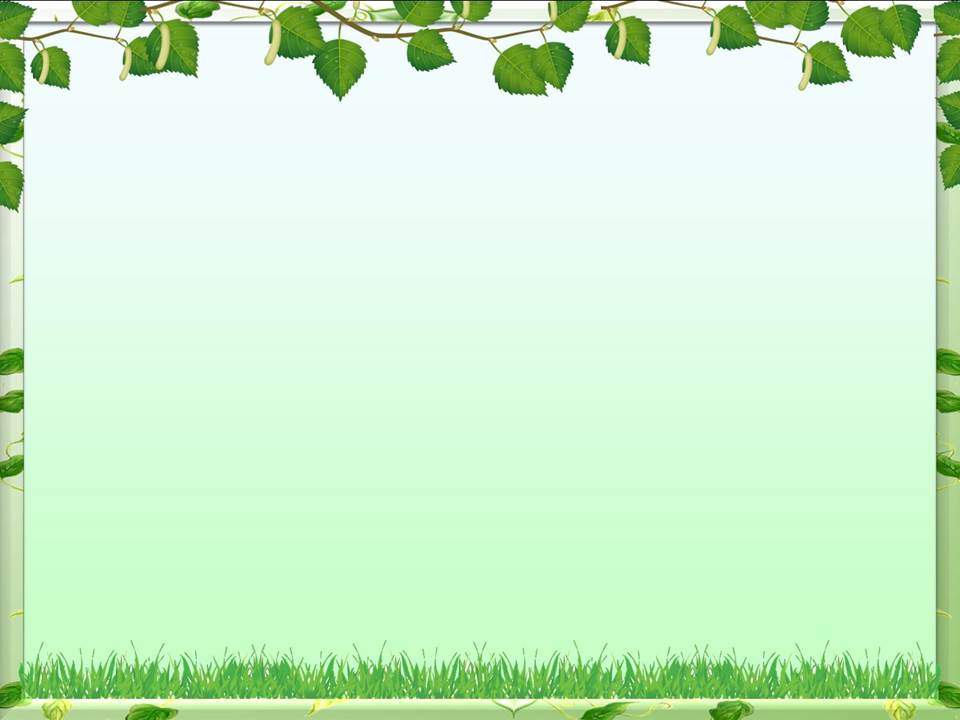 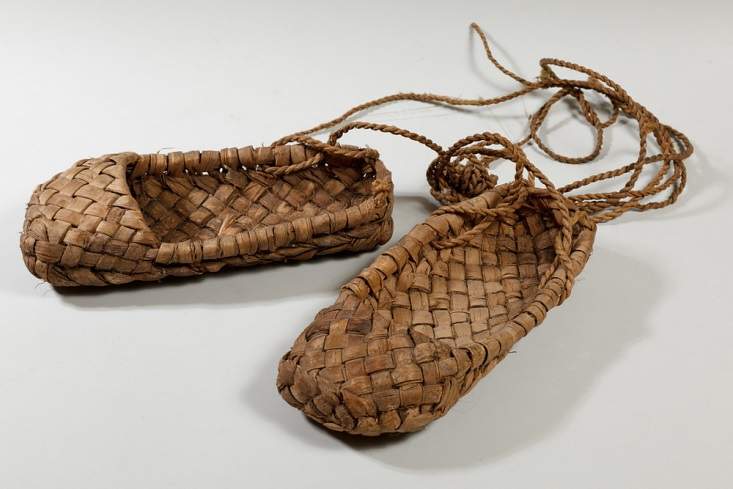 Из липы свито дырявое корыто,
По дороге идет клетки кладет.
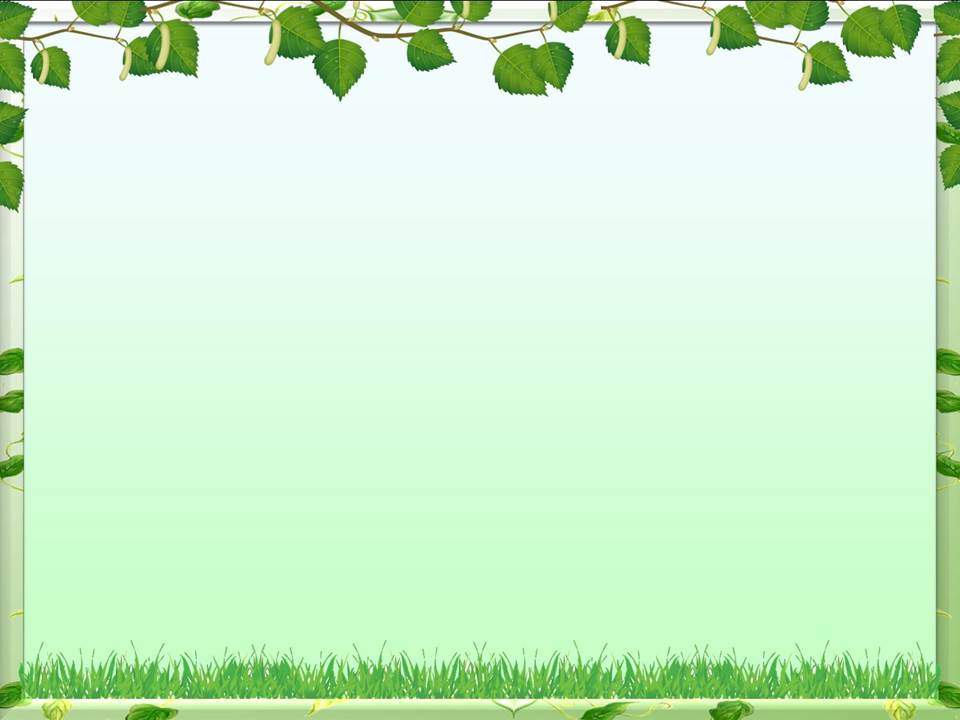 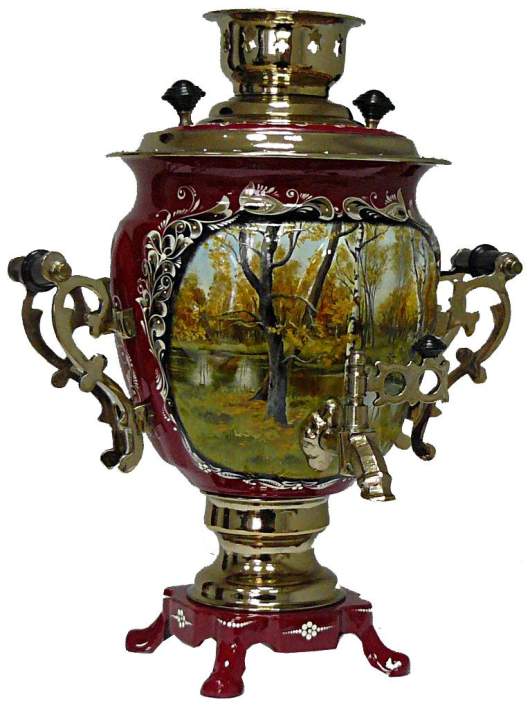 Стоит «толстячок»
 подбоченивши бочок,
Шипит и кипит,
 всем пить чай велит.
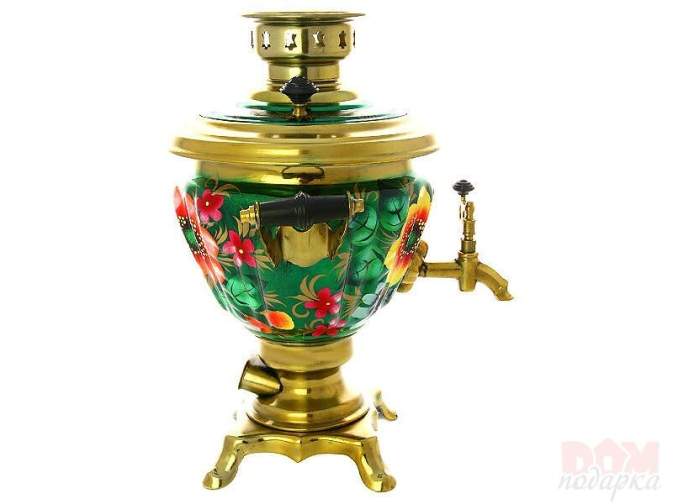 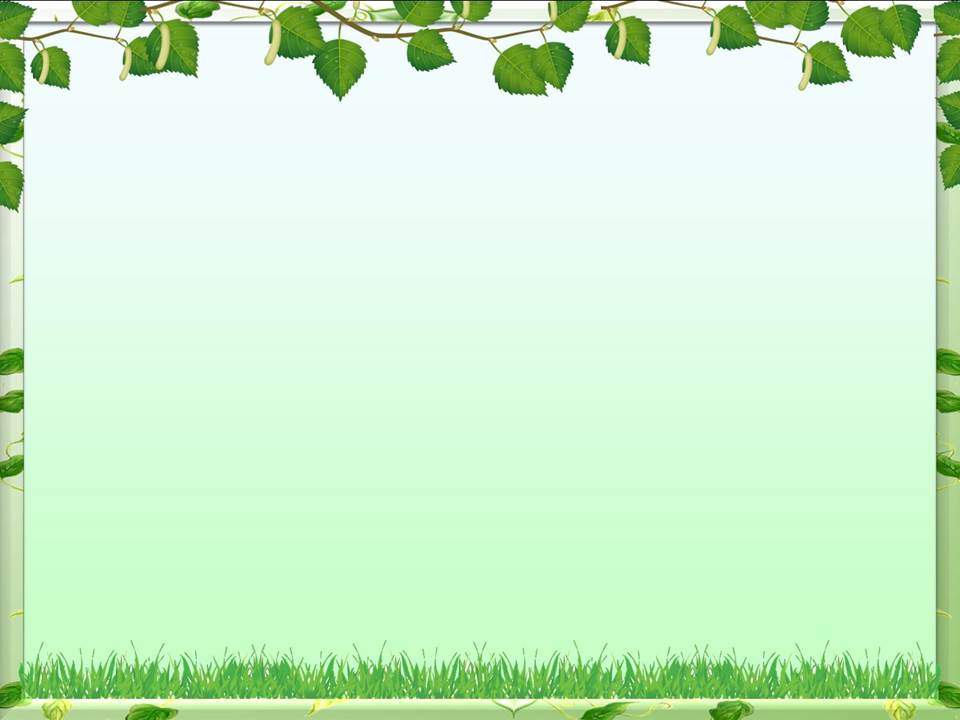 Вперевалку зверь идет 
По малину и по мед.
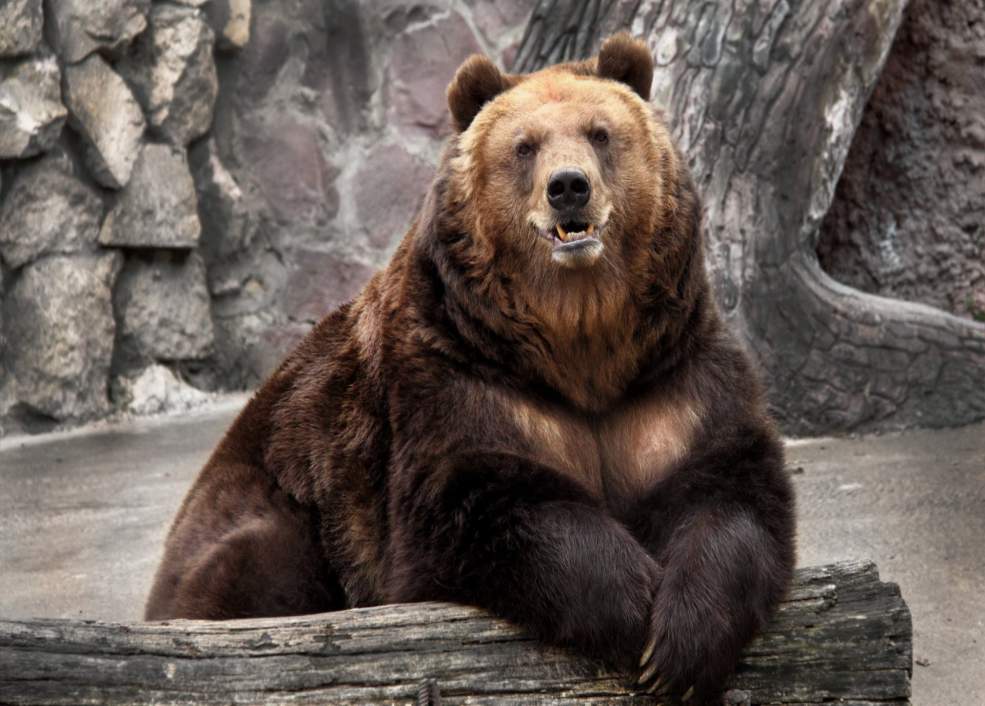 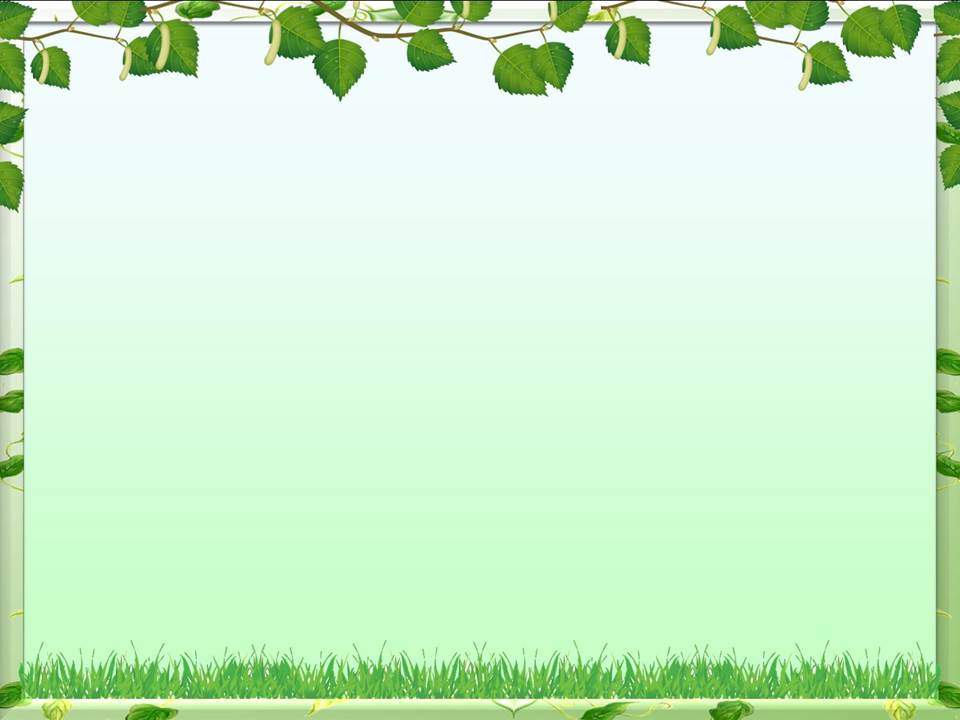 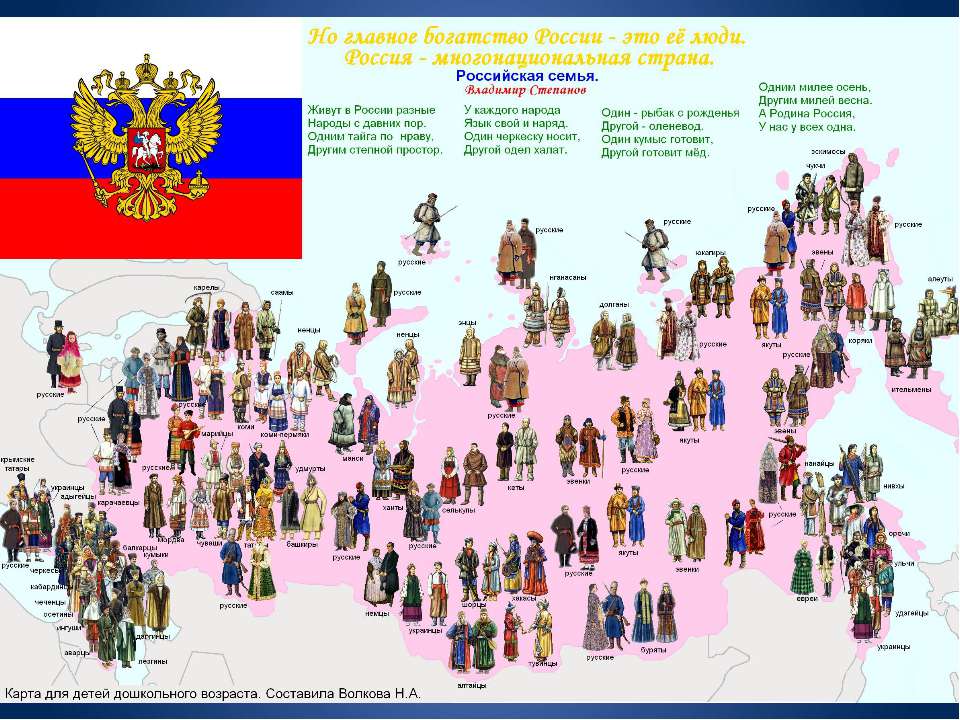 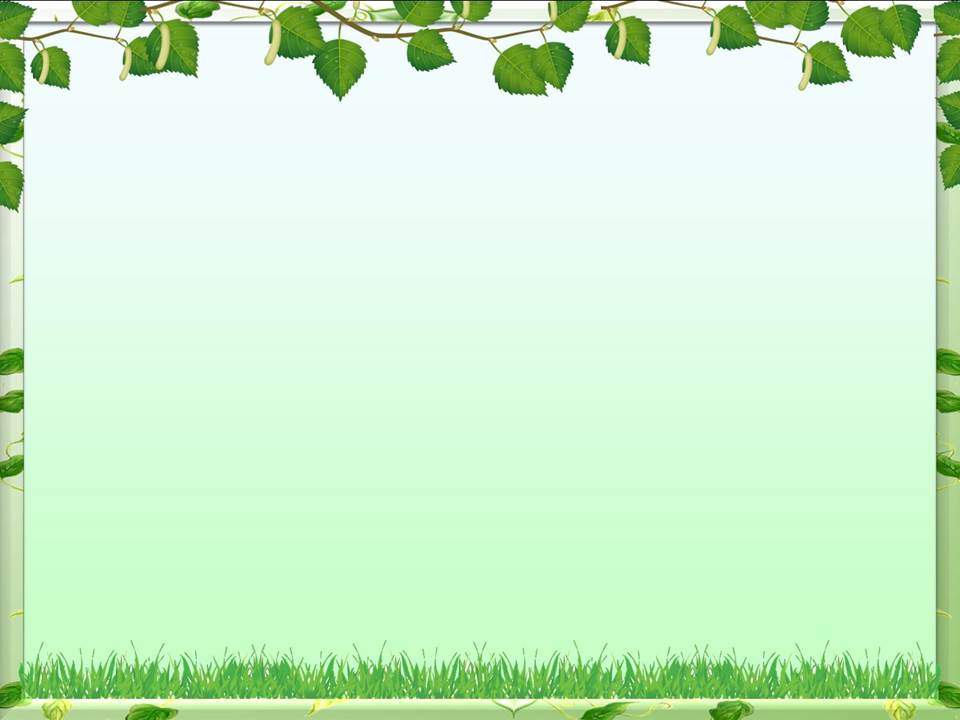 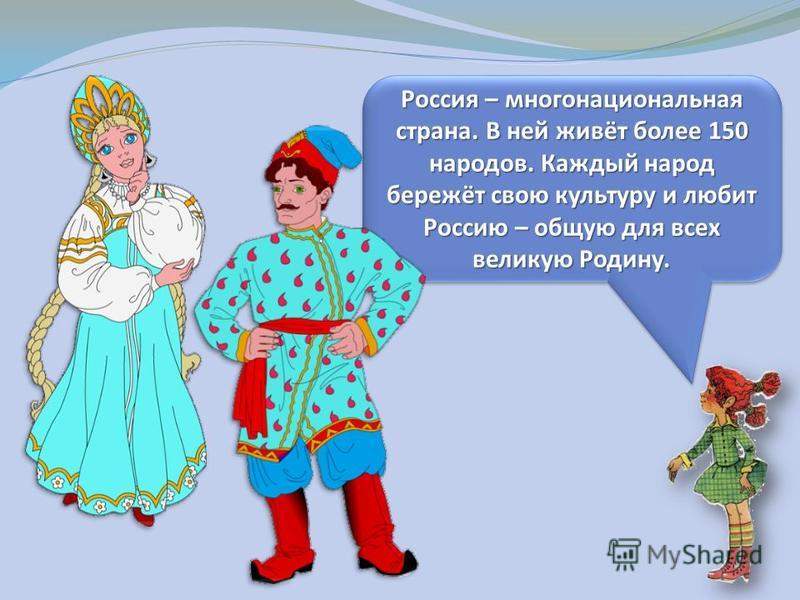 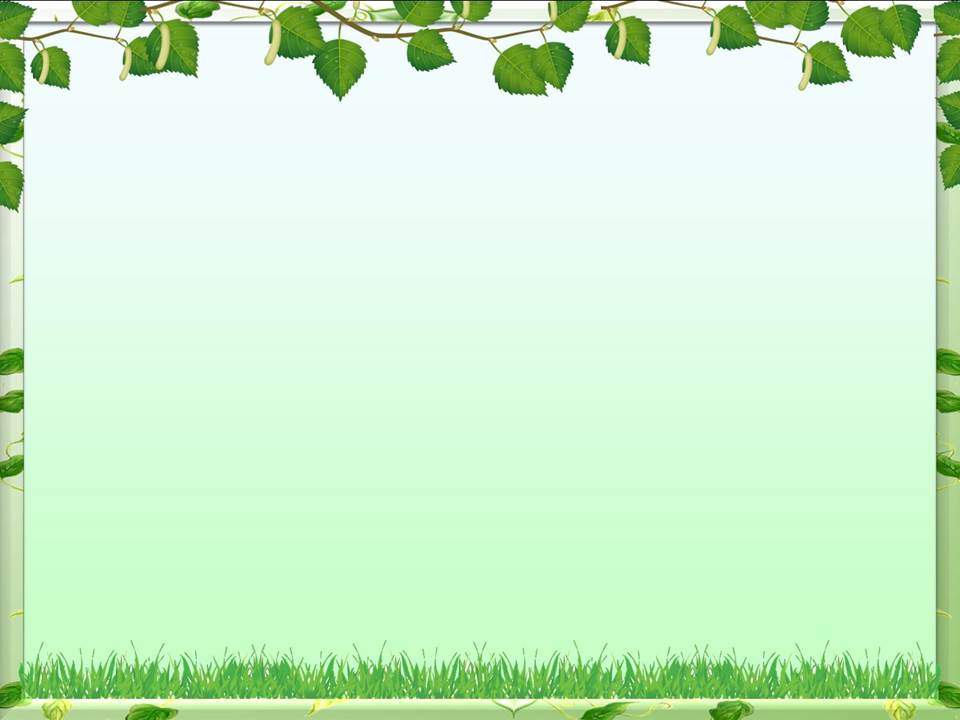 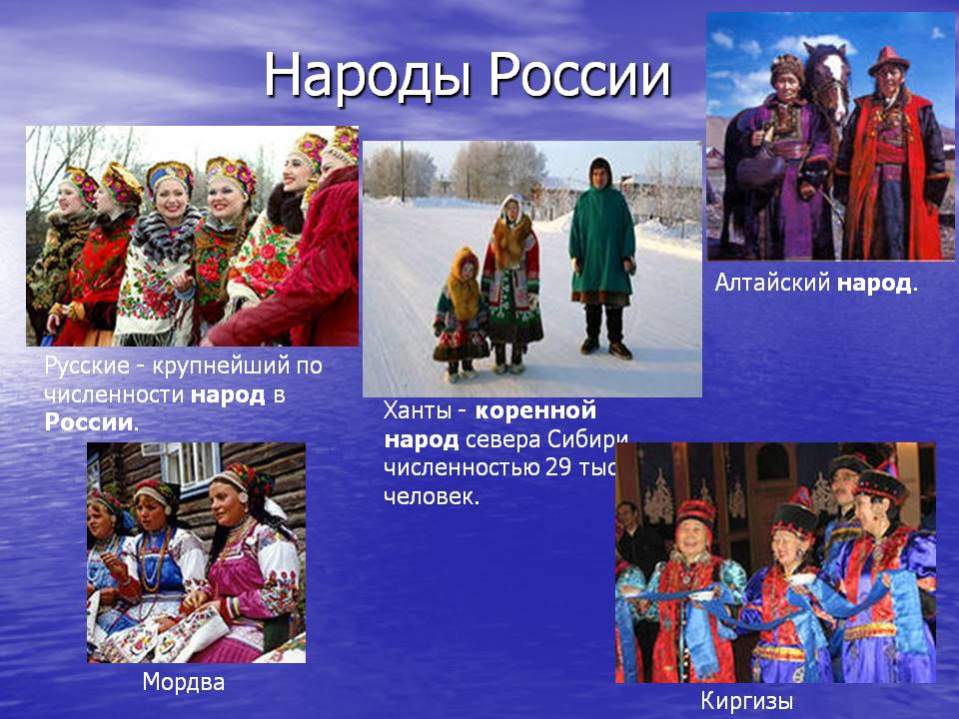 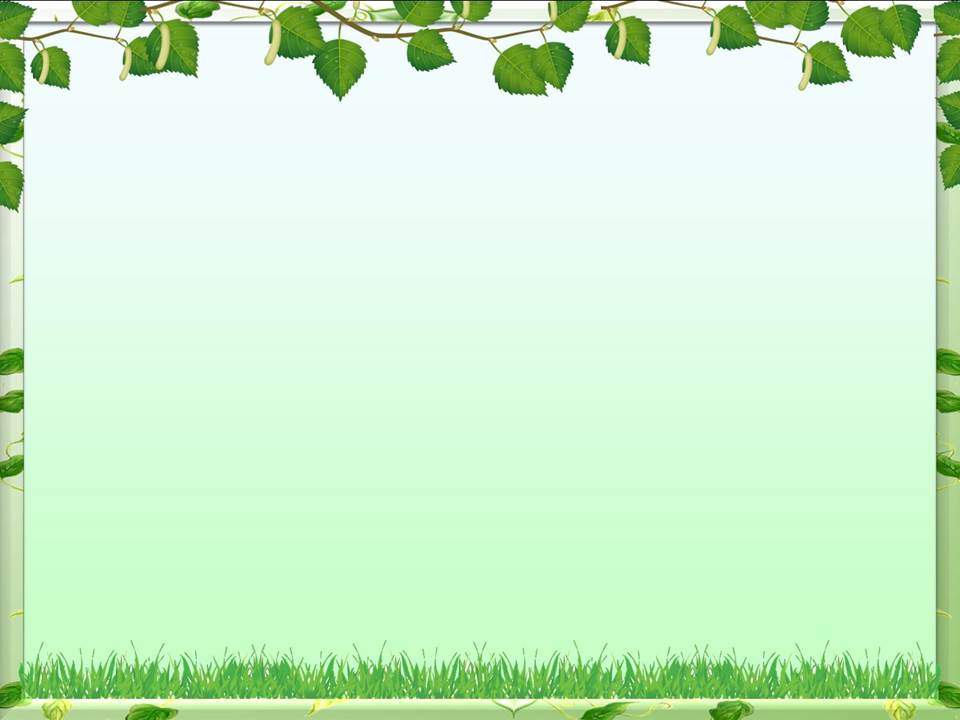 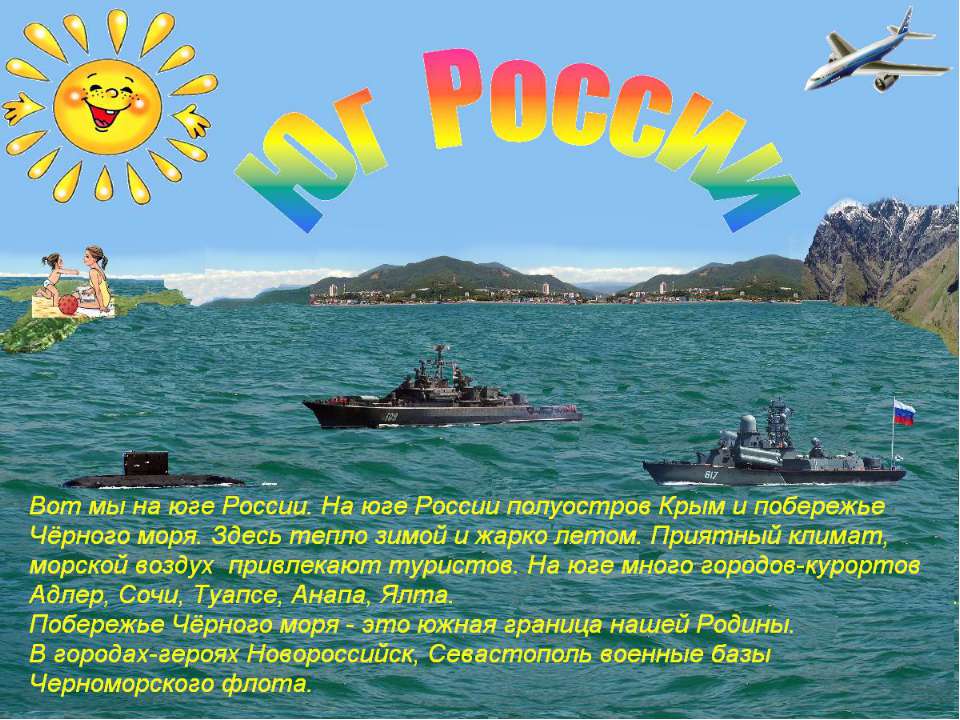 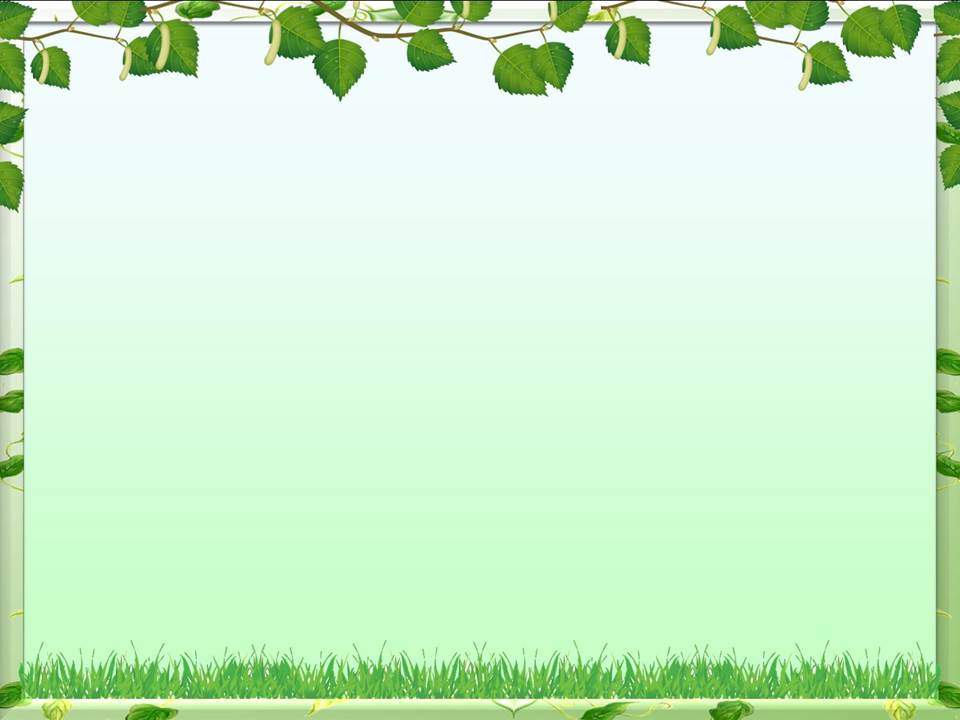 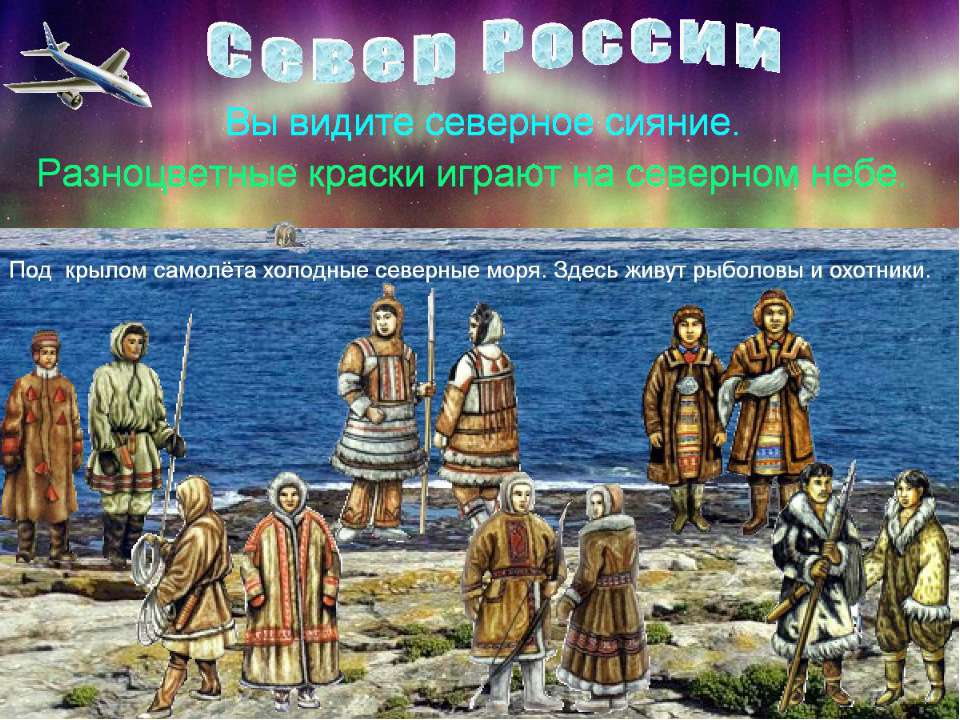 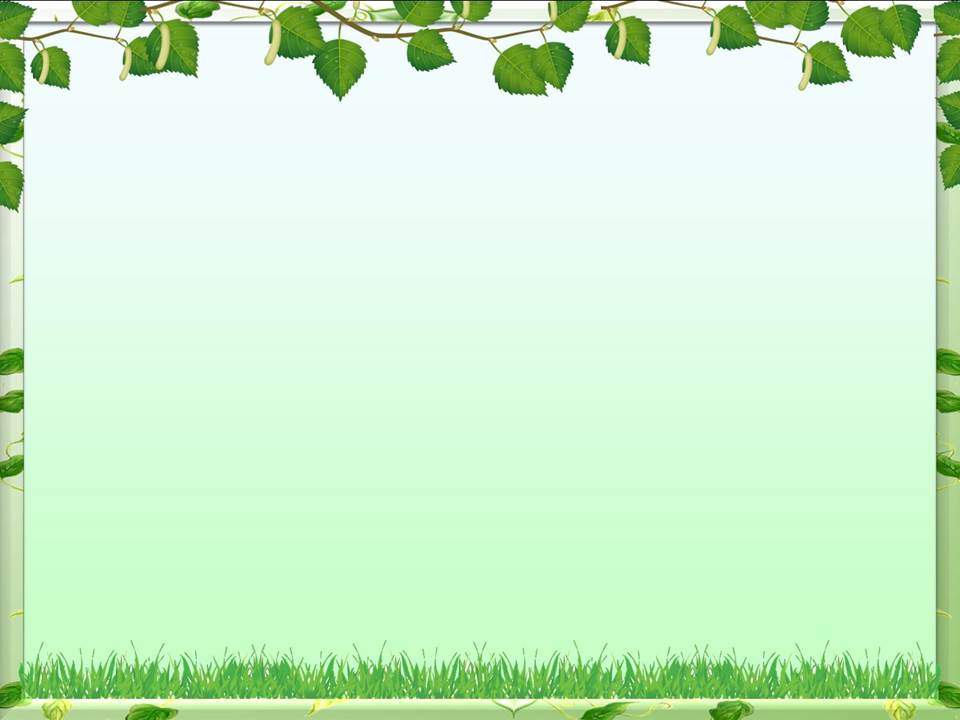 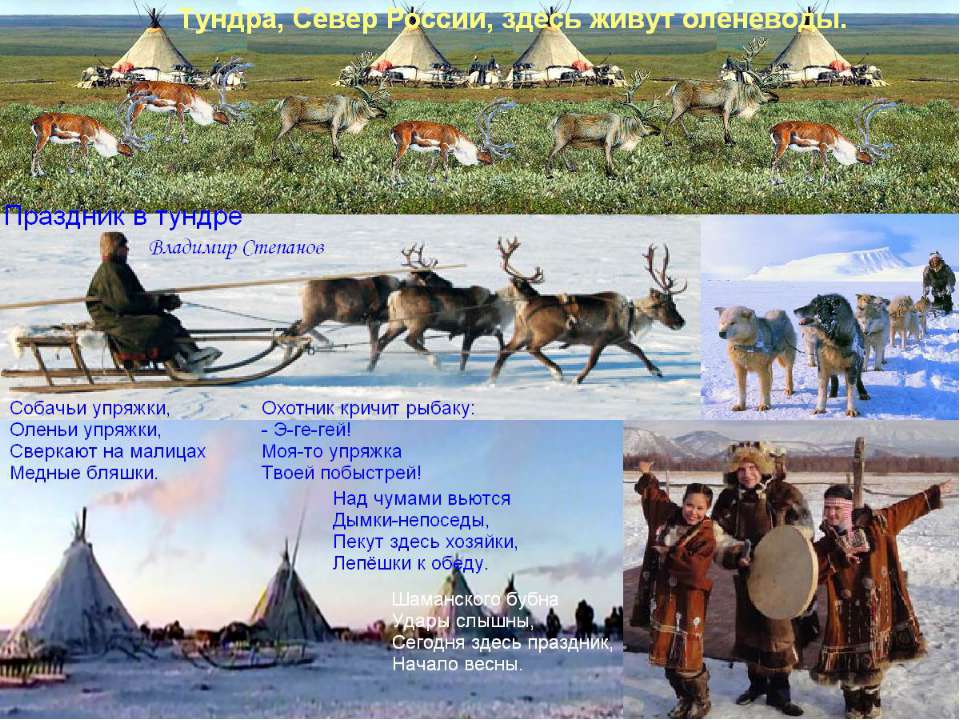 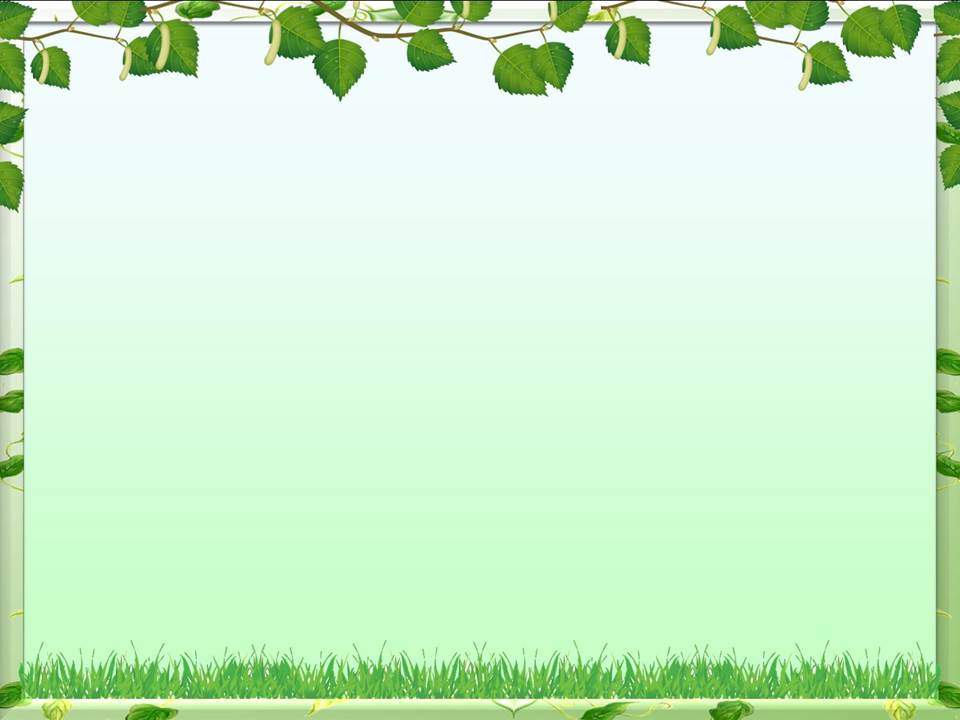 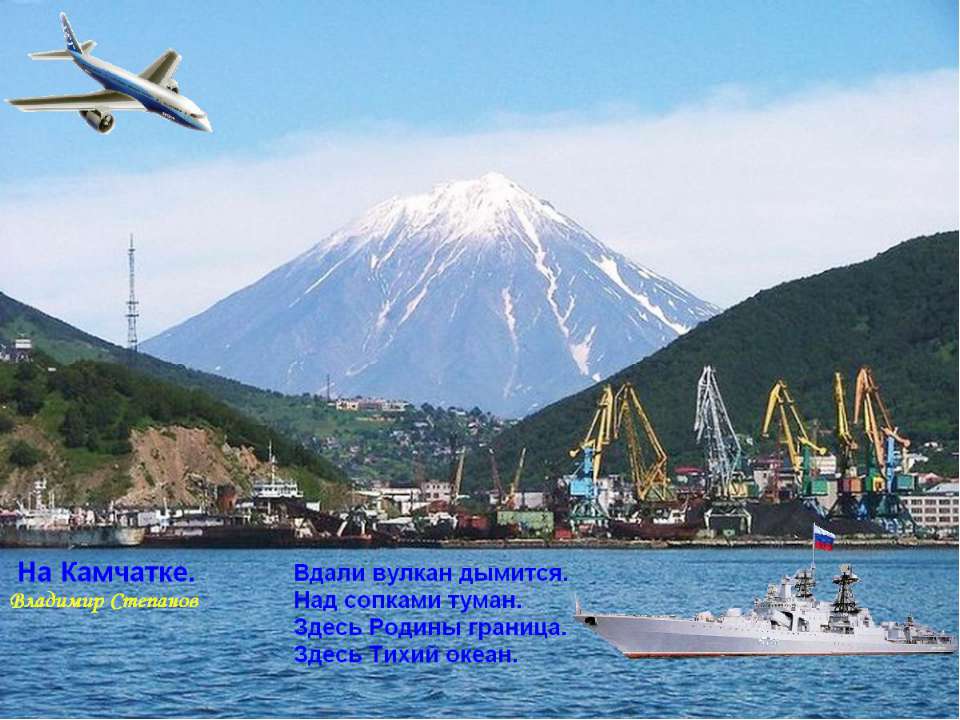 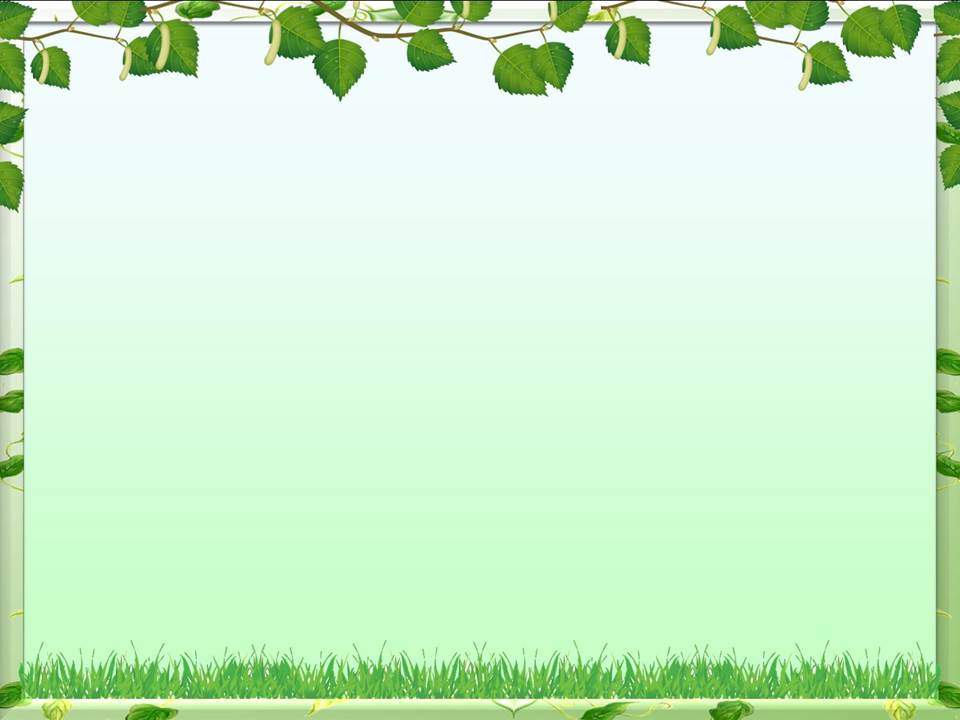 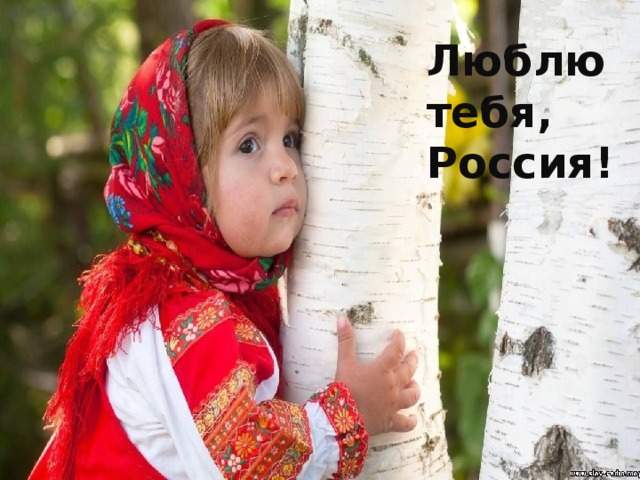 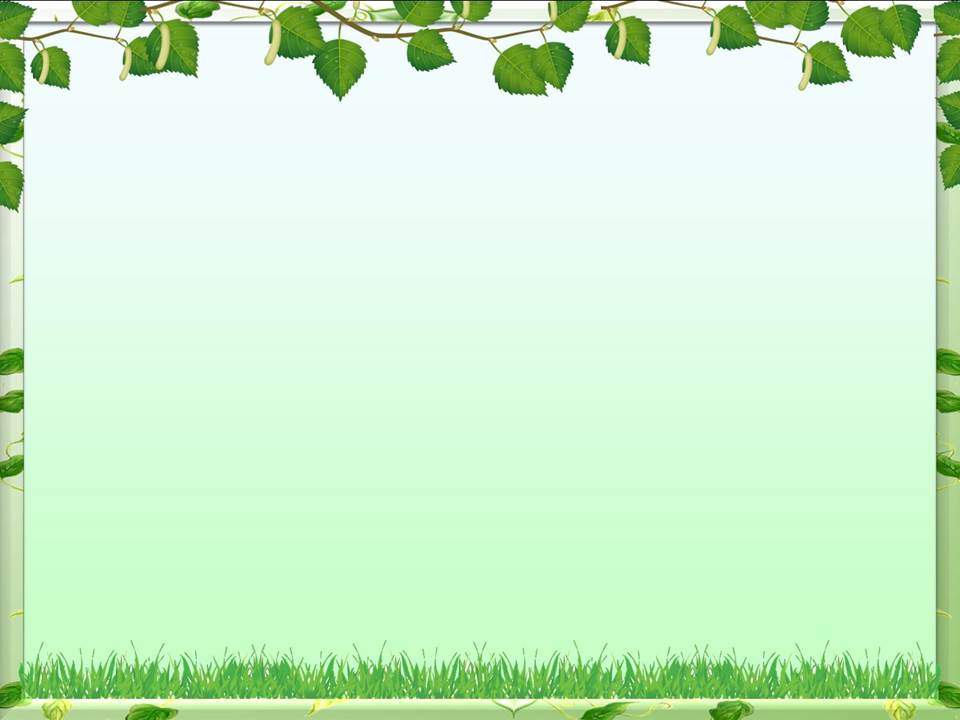 Спасибо за внимание!
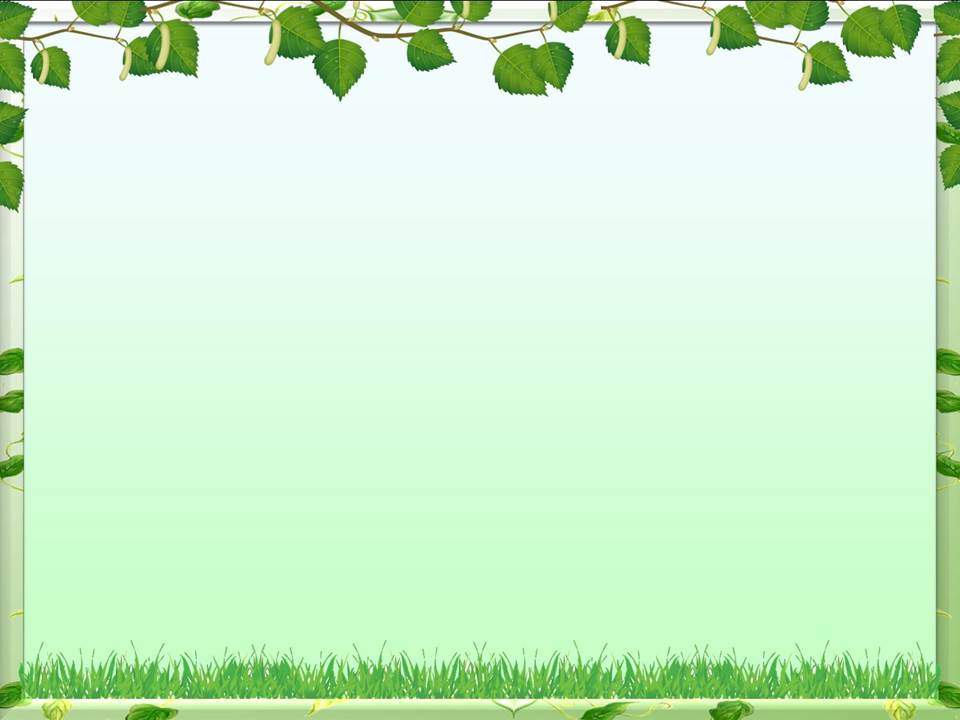